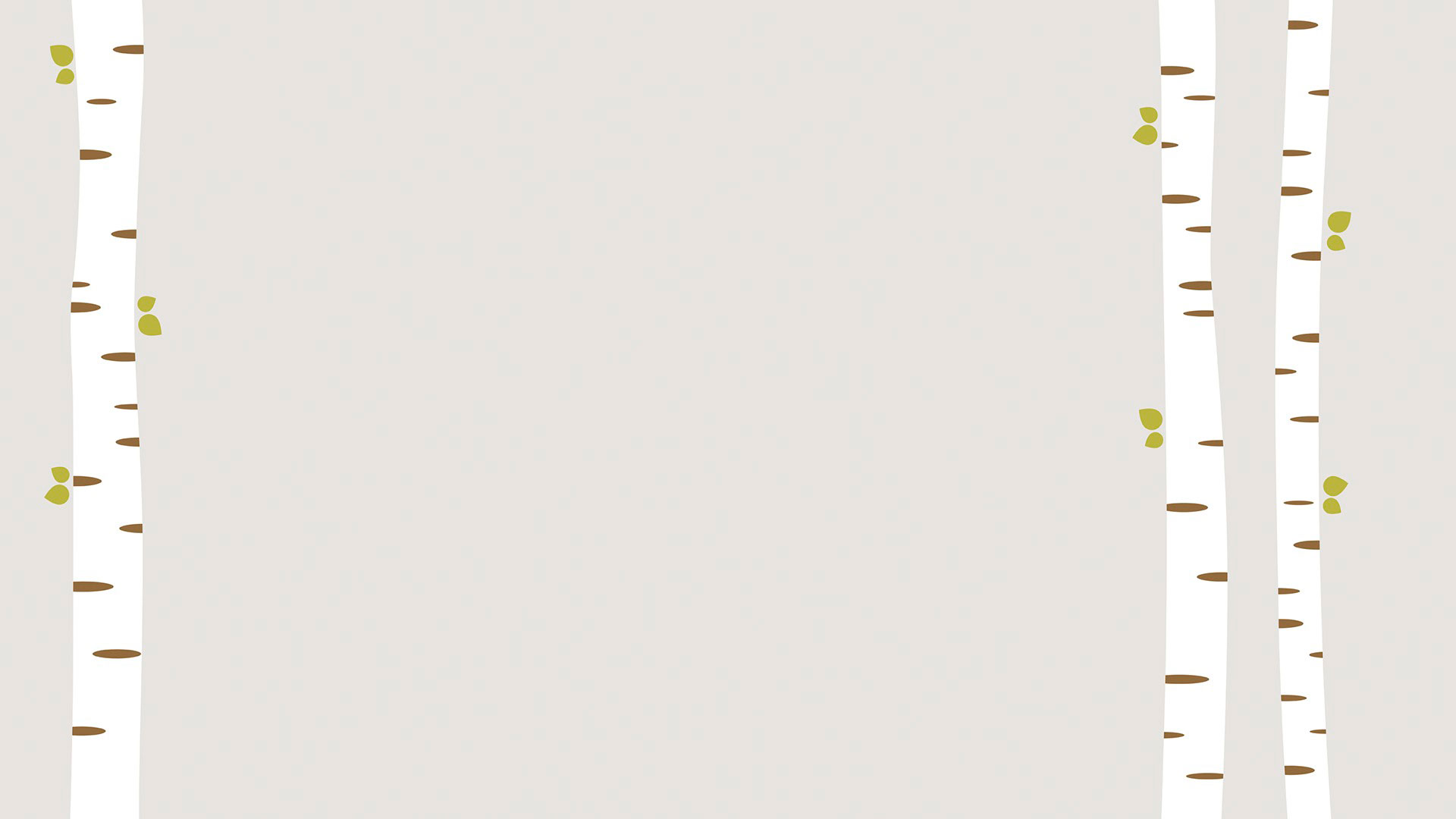 21 марта - Международный день леса
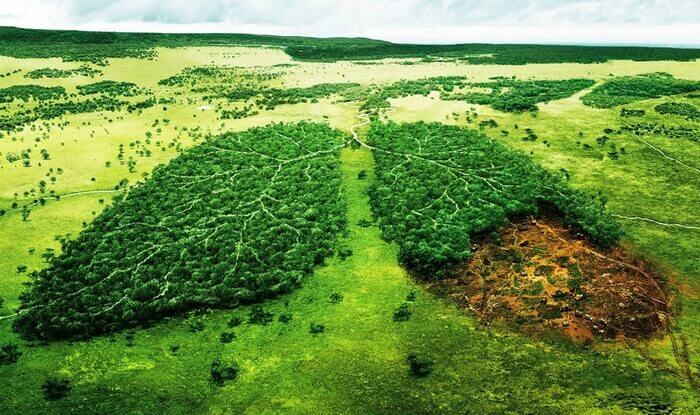 Лес – 
это лёгкие нашей планеты
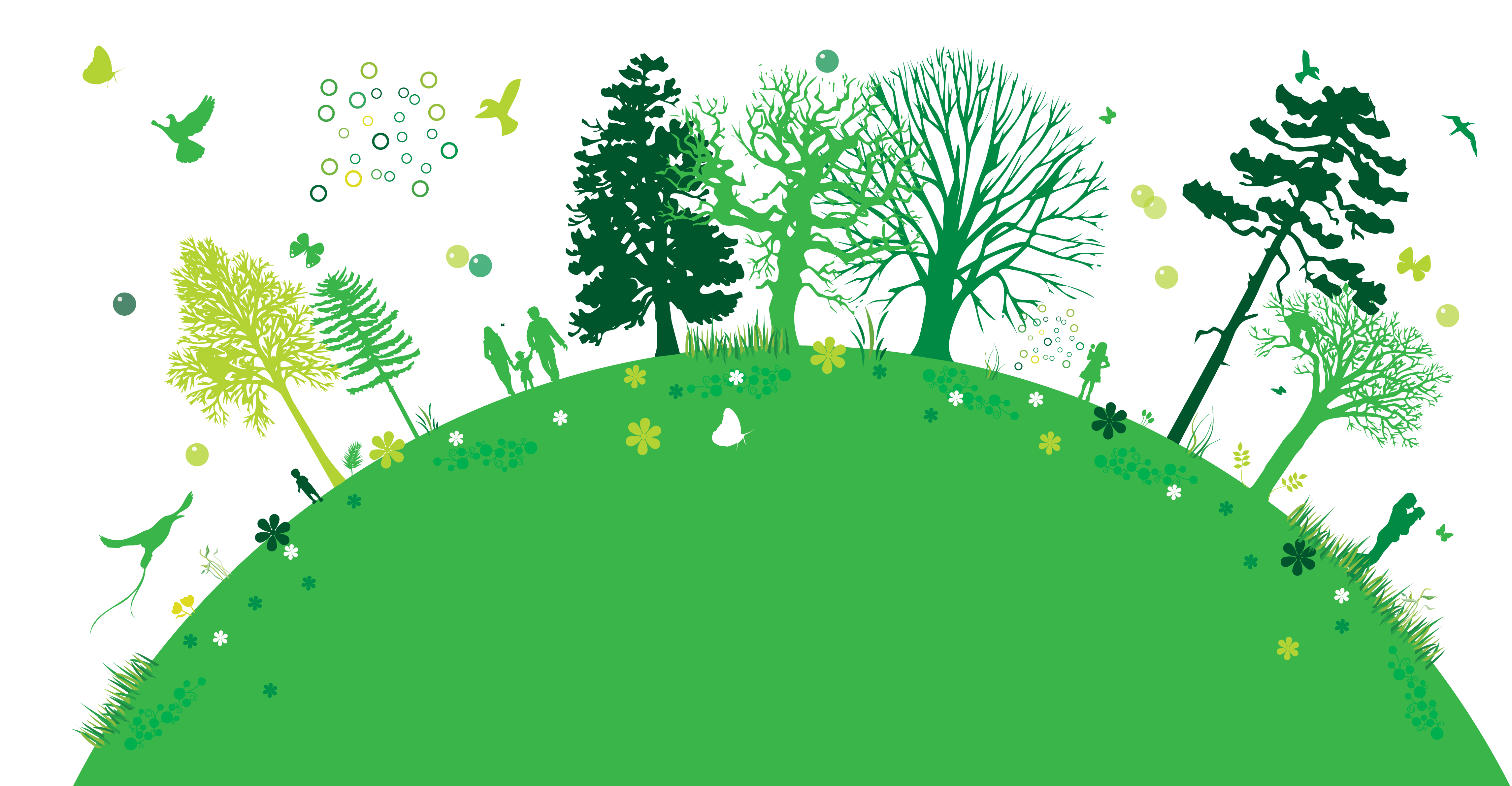 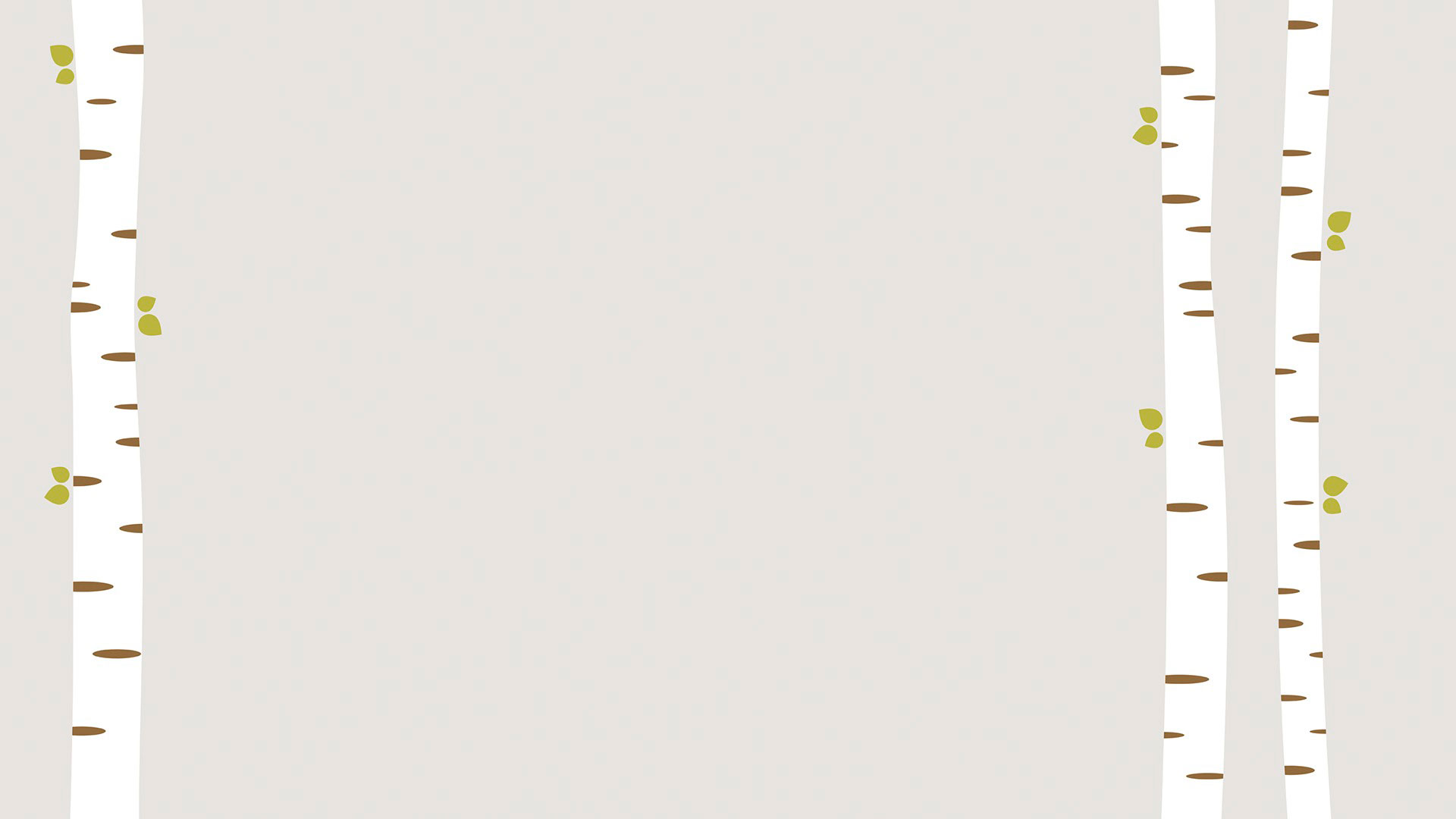 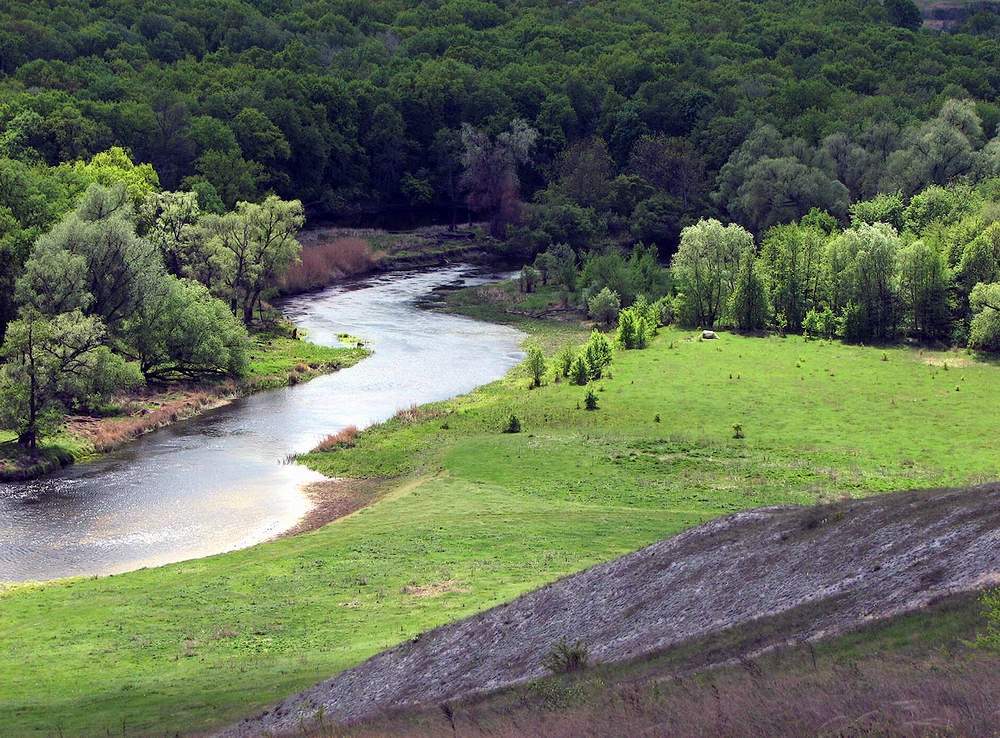 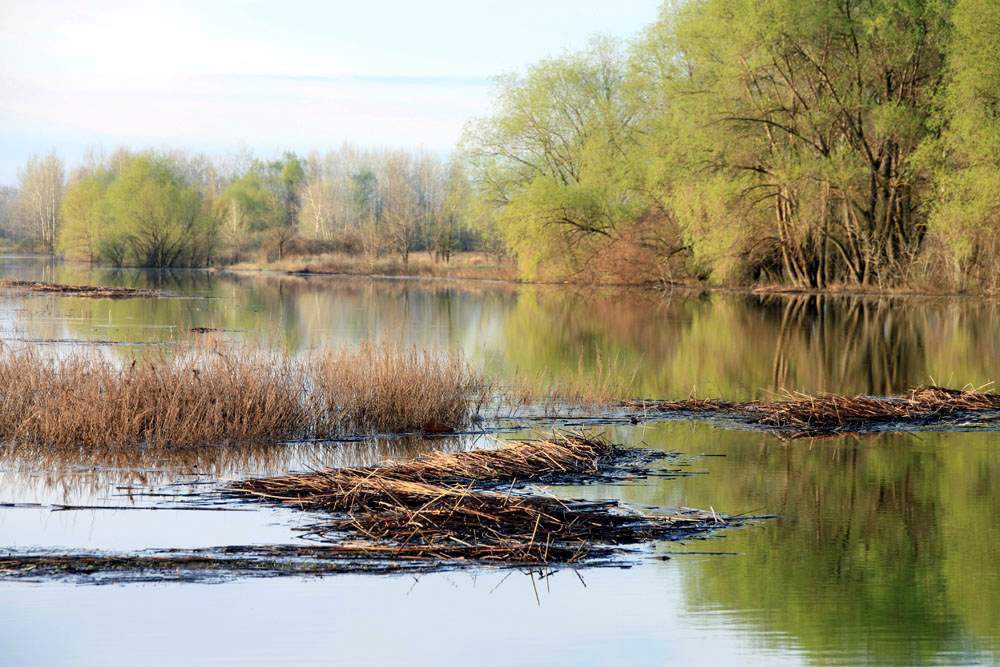 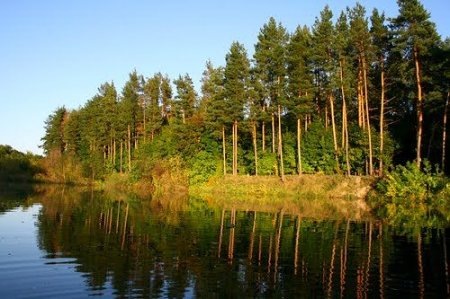 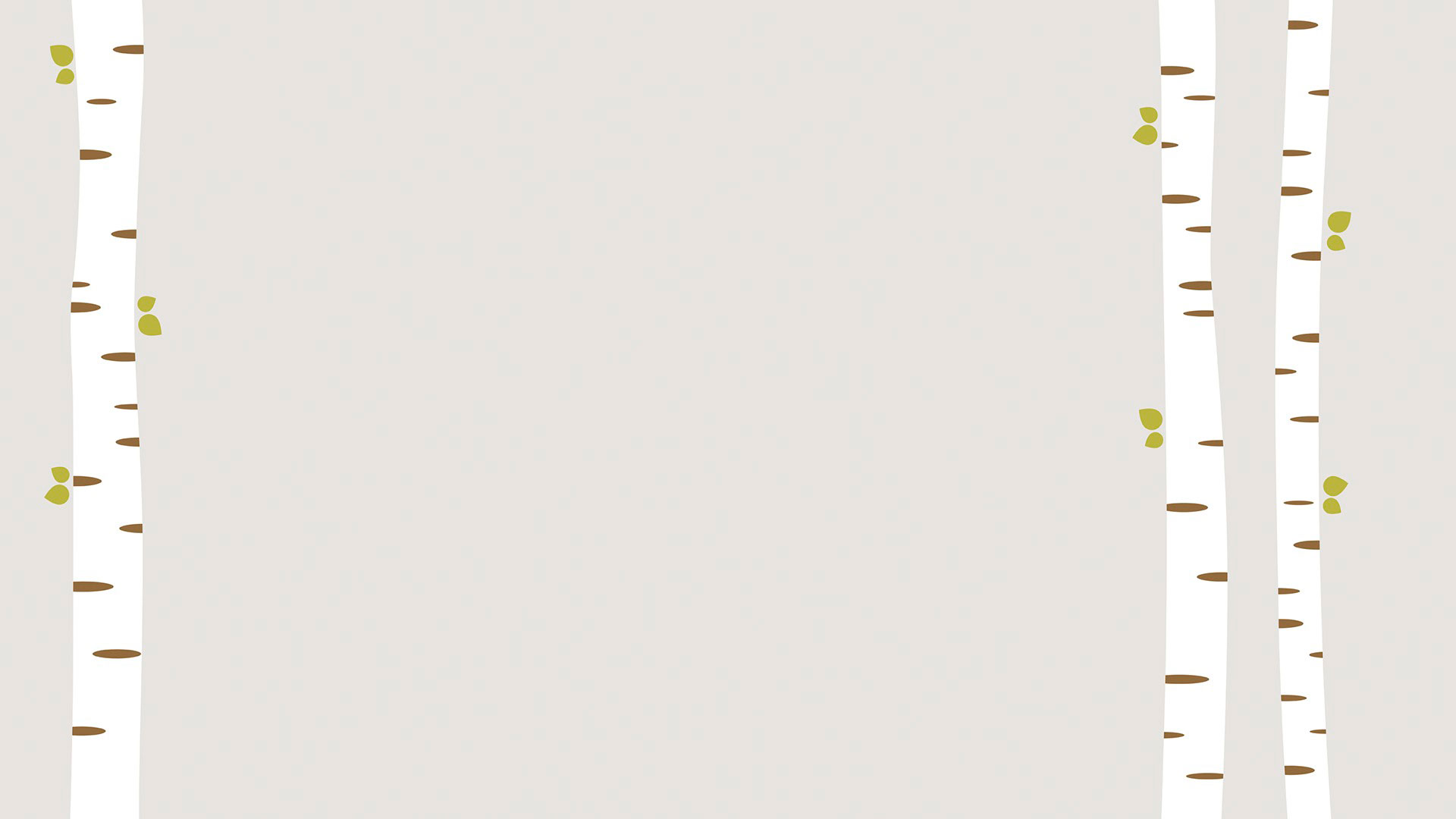 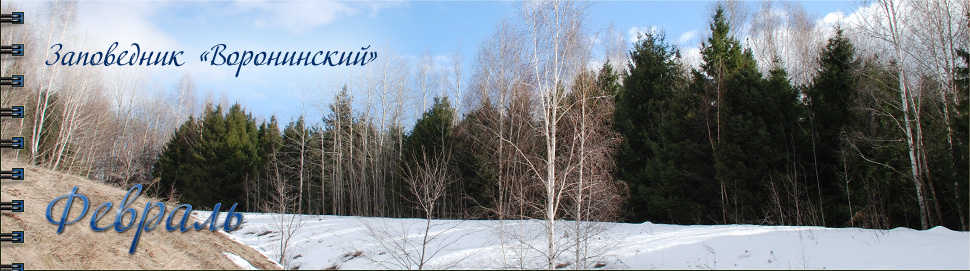 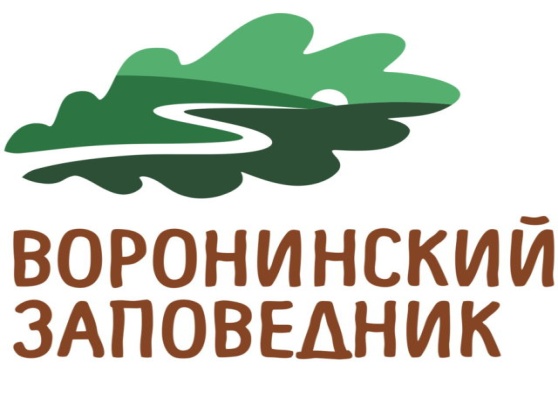 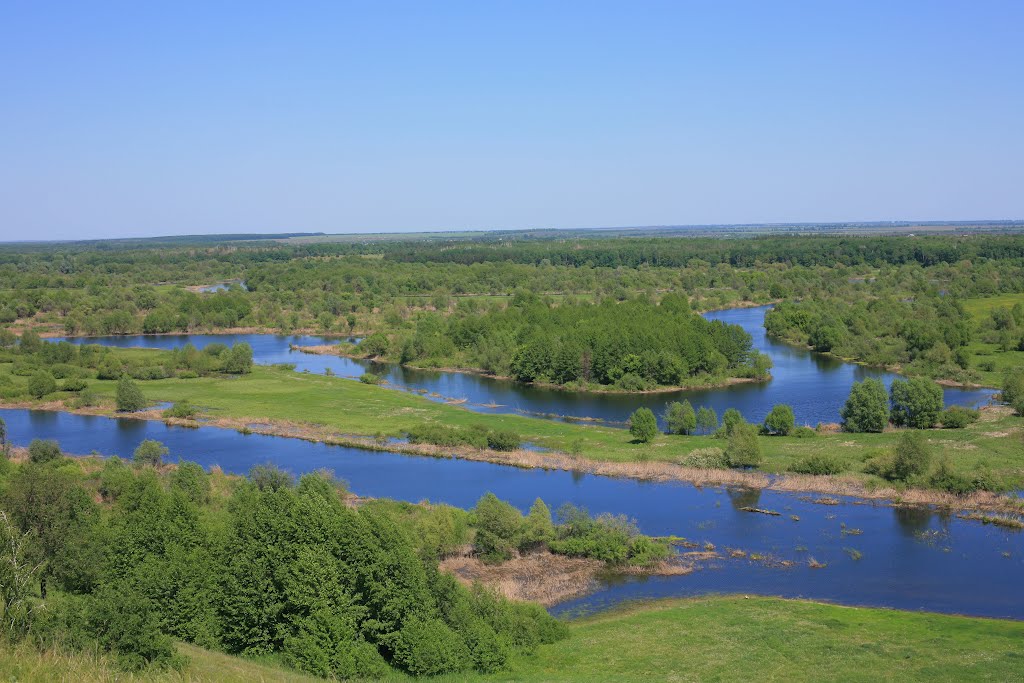 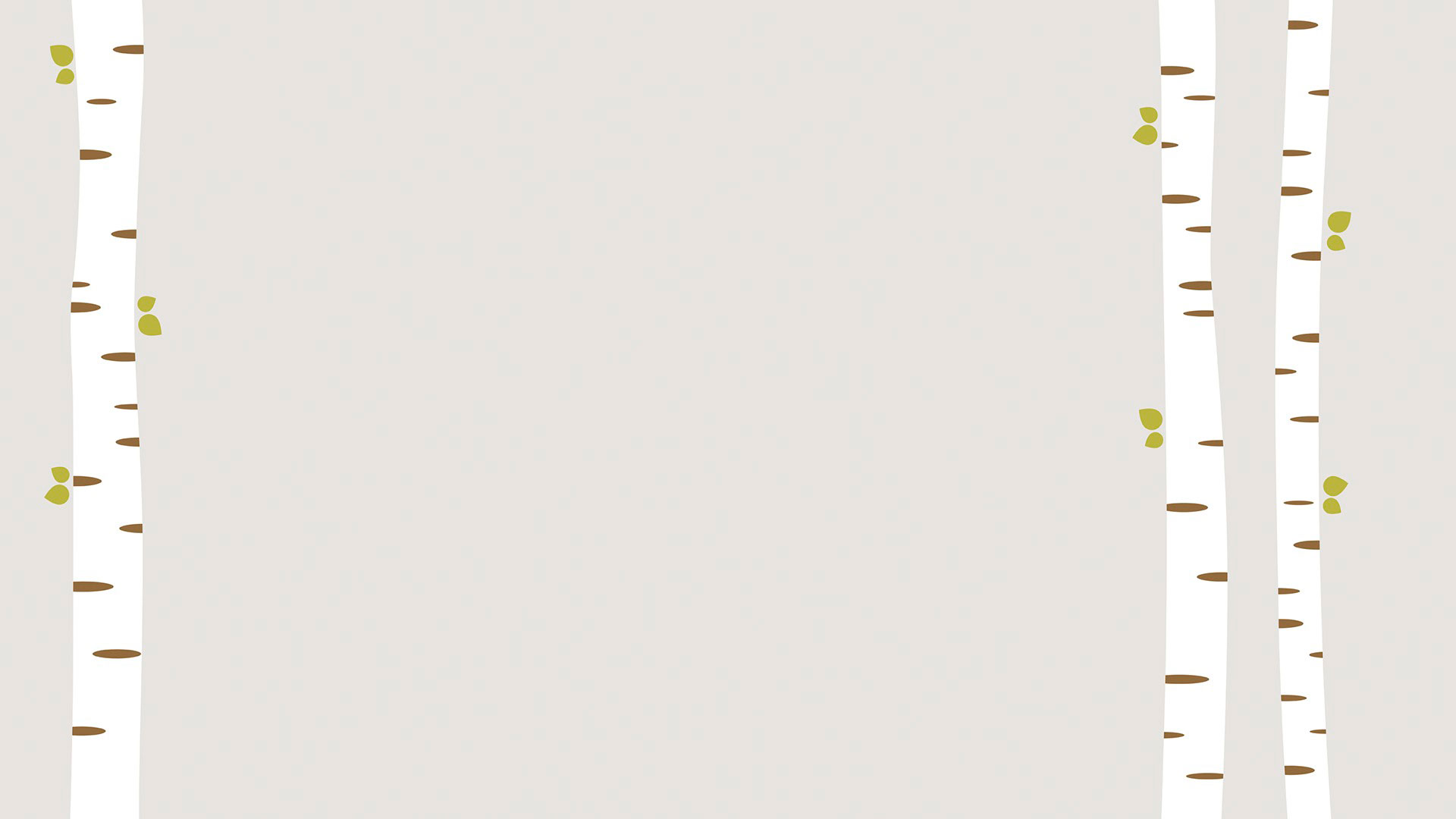 Экологический калейдоскоп
Картинка -загадка
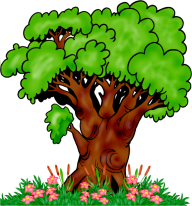 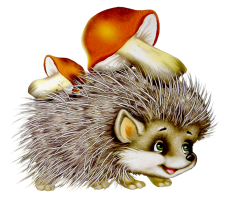 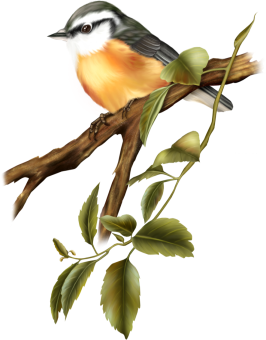 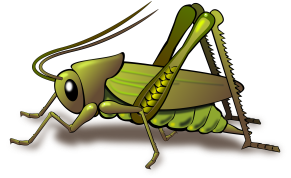 10
10
10
10
10
20
20
20
20
20
30
30
30
30
30
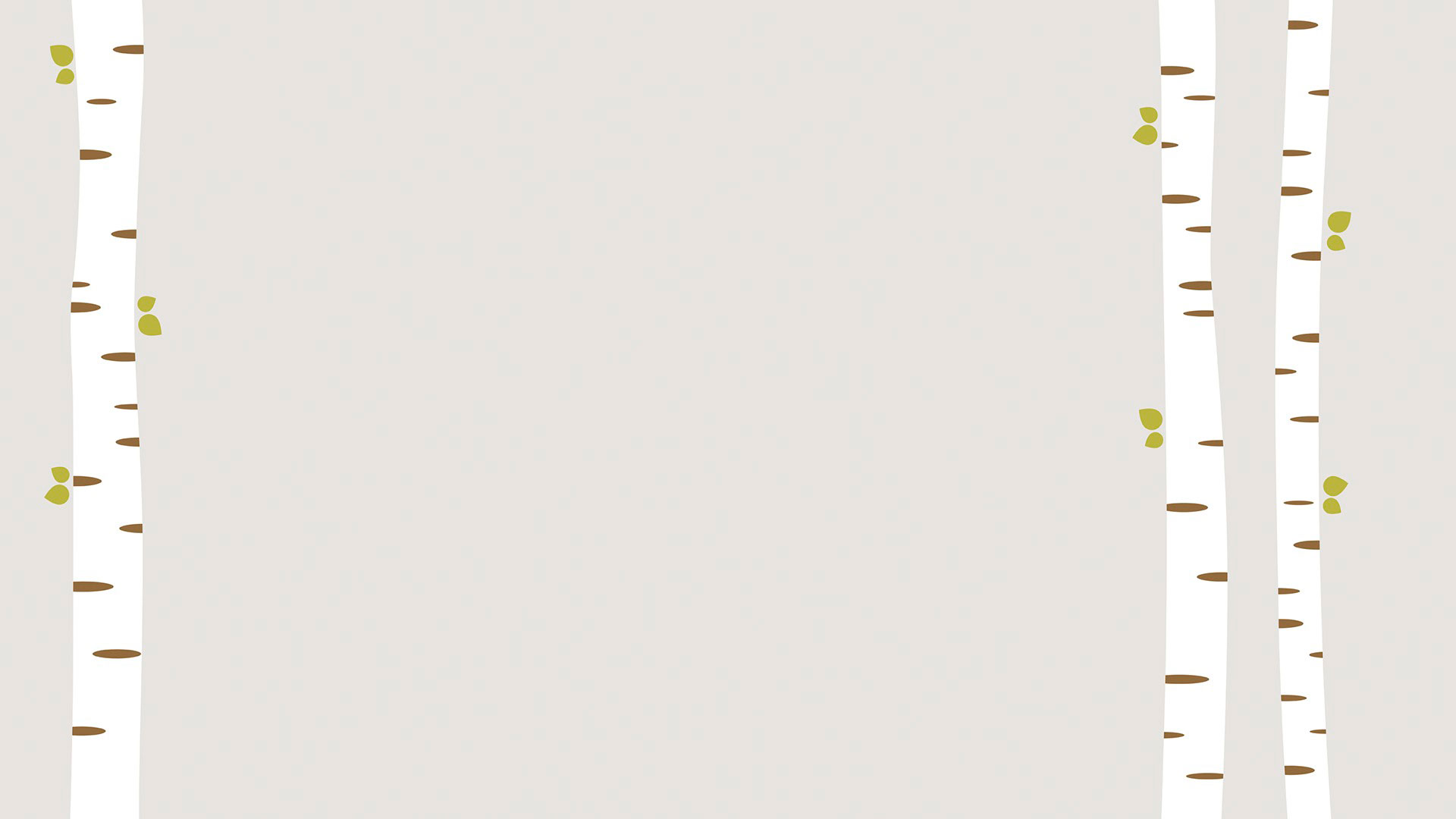 Дерево – 
символ нашей 
Родины
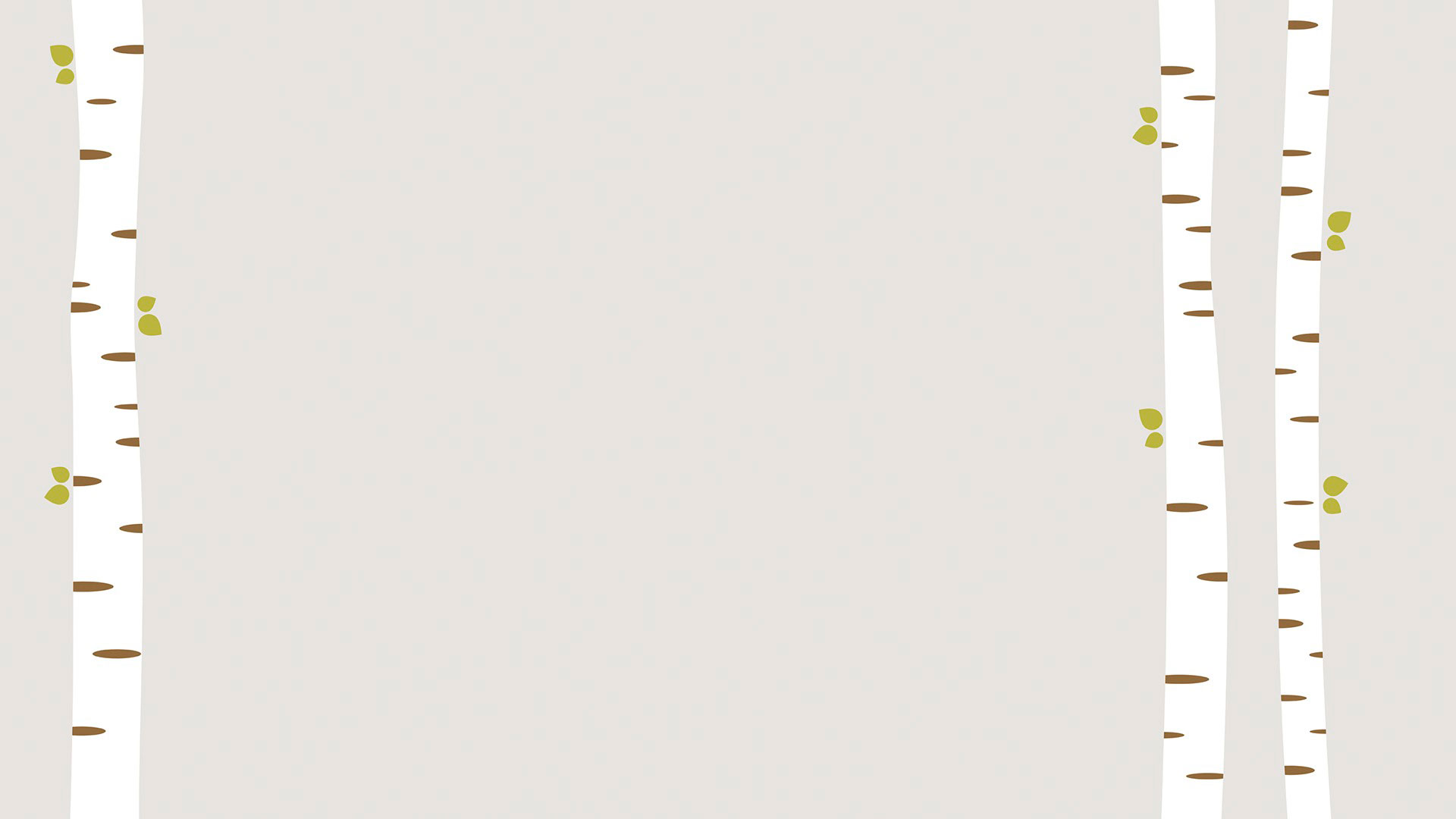 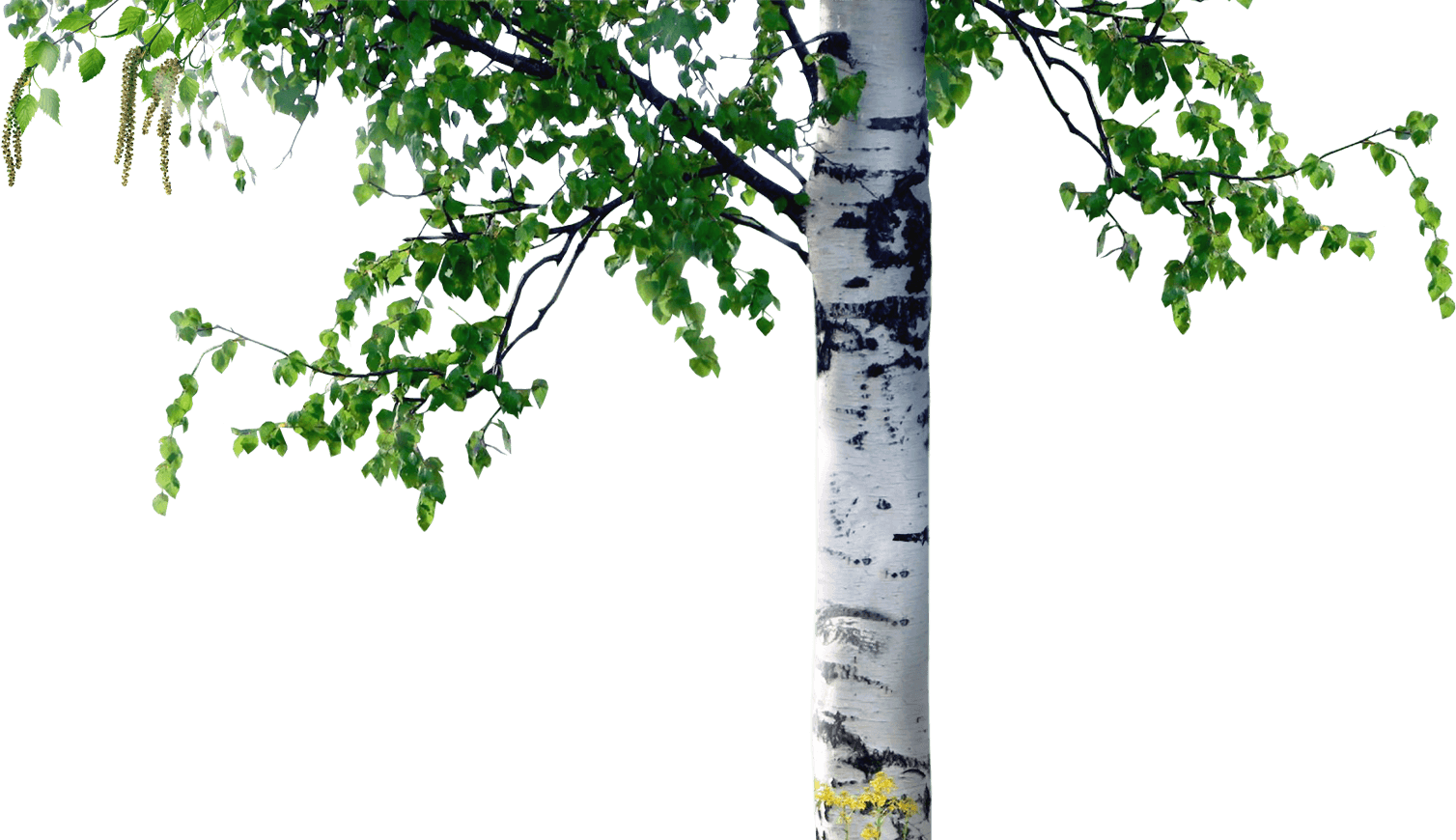 берёза
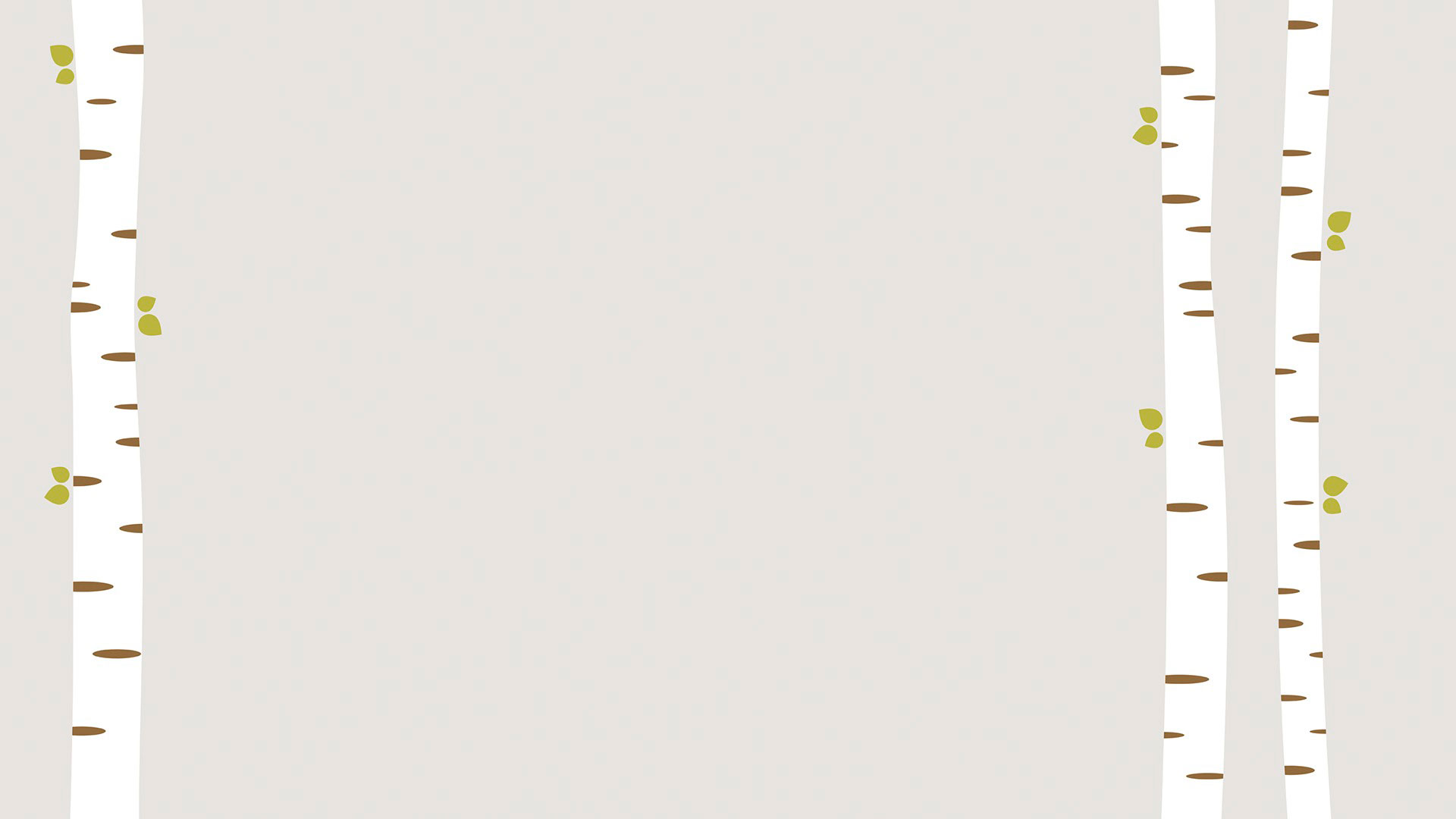 Что за трава, которую и слепые 
знают?
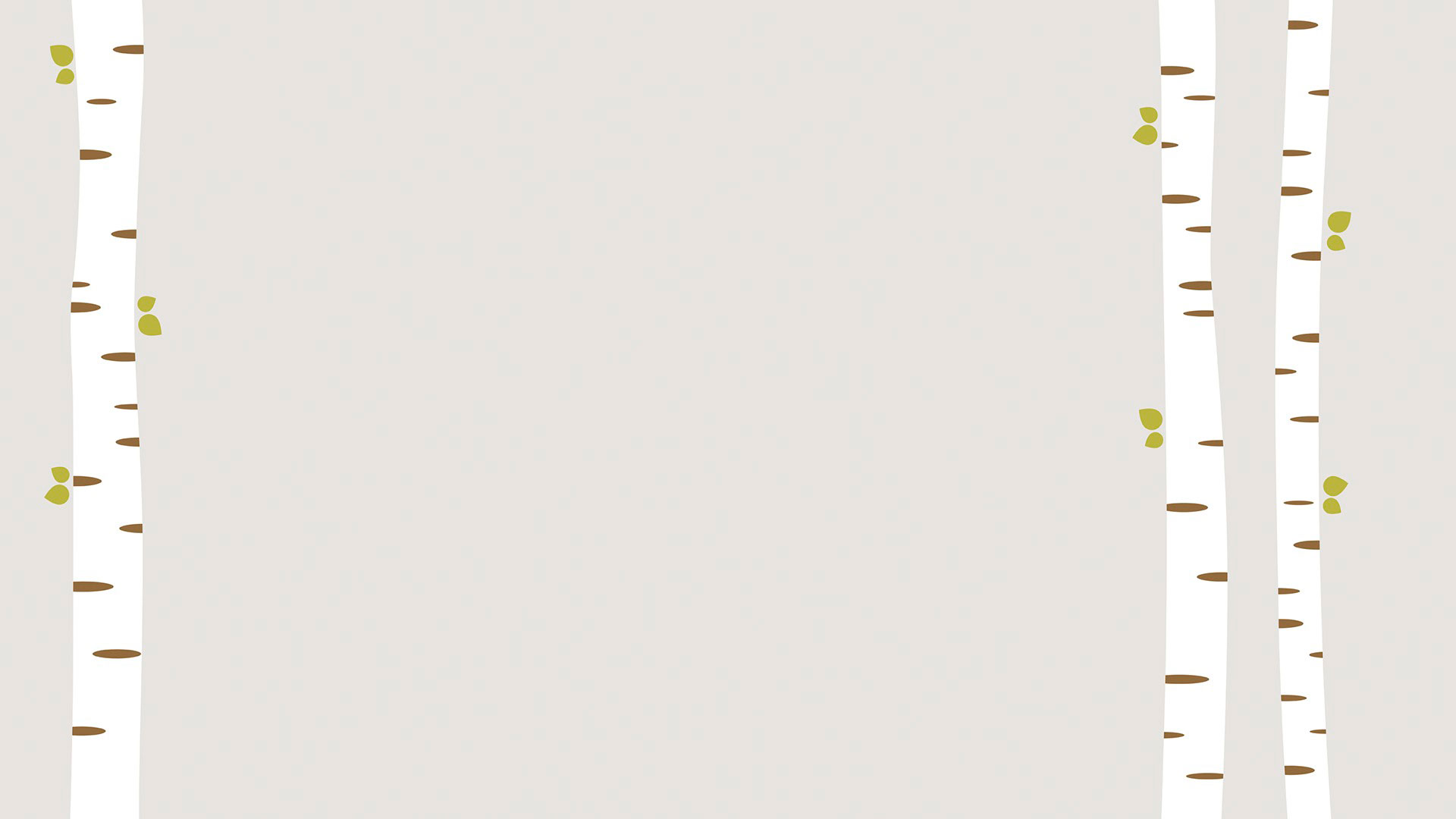 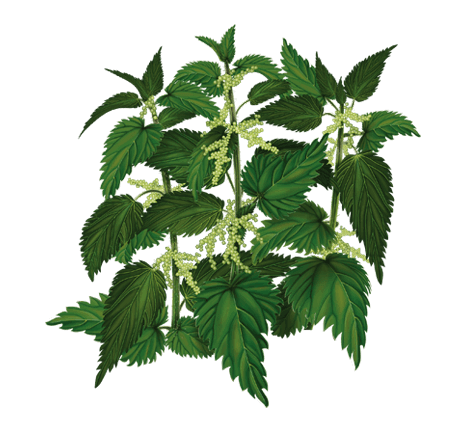 крапива
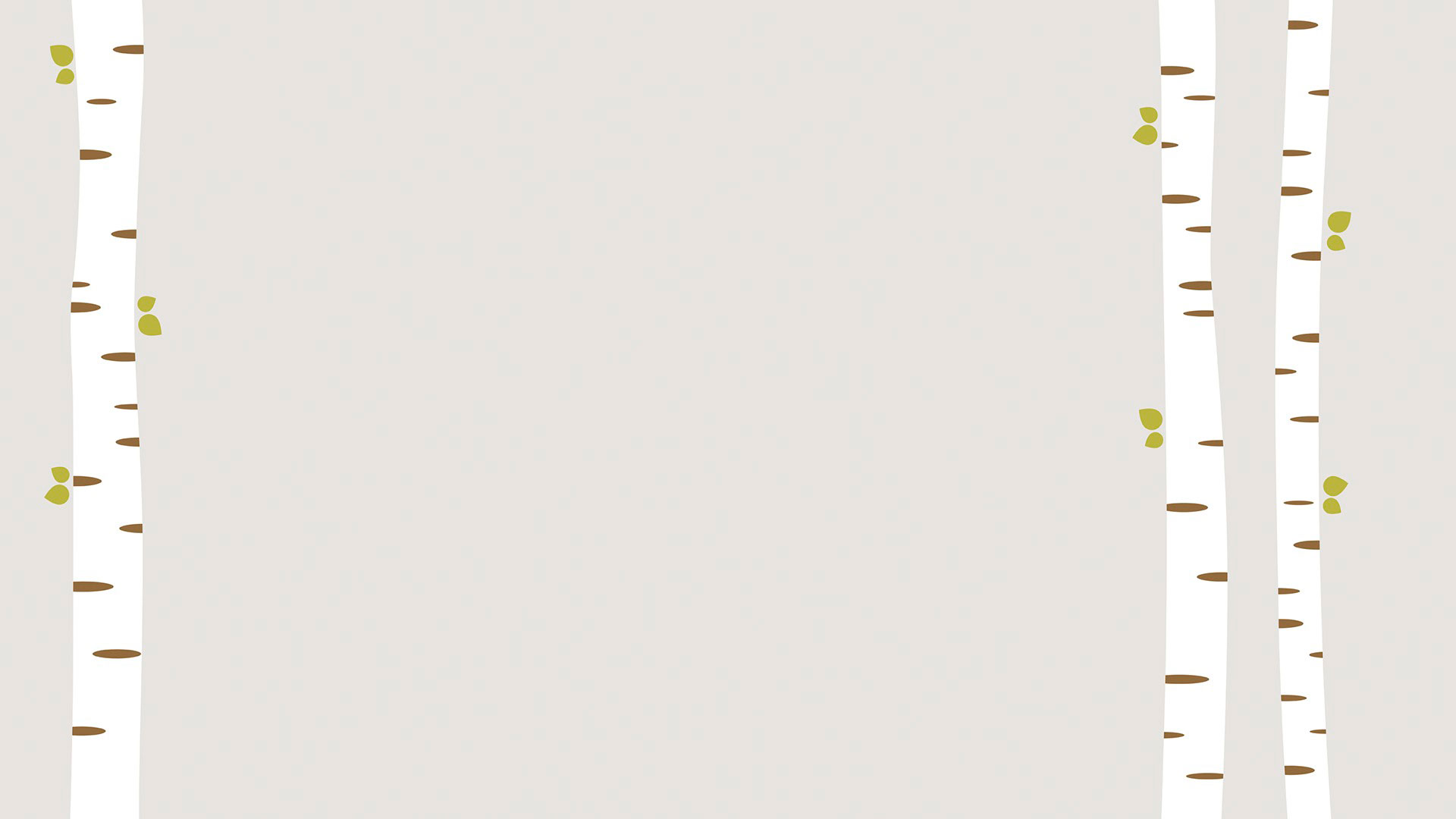 Как по пню срубленного дерева узнать, сколько ему лет?
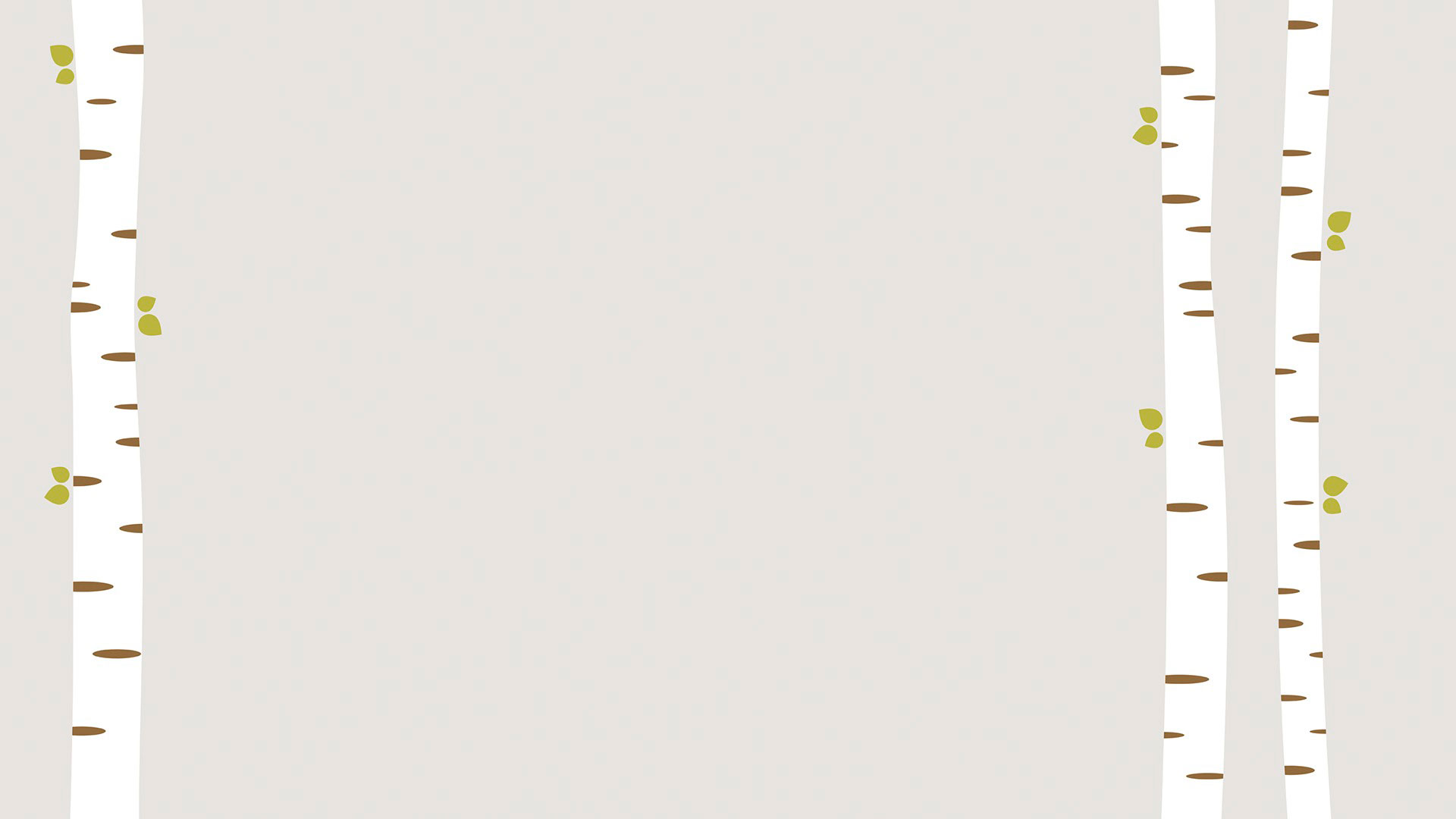 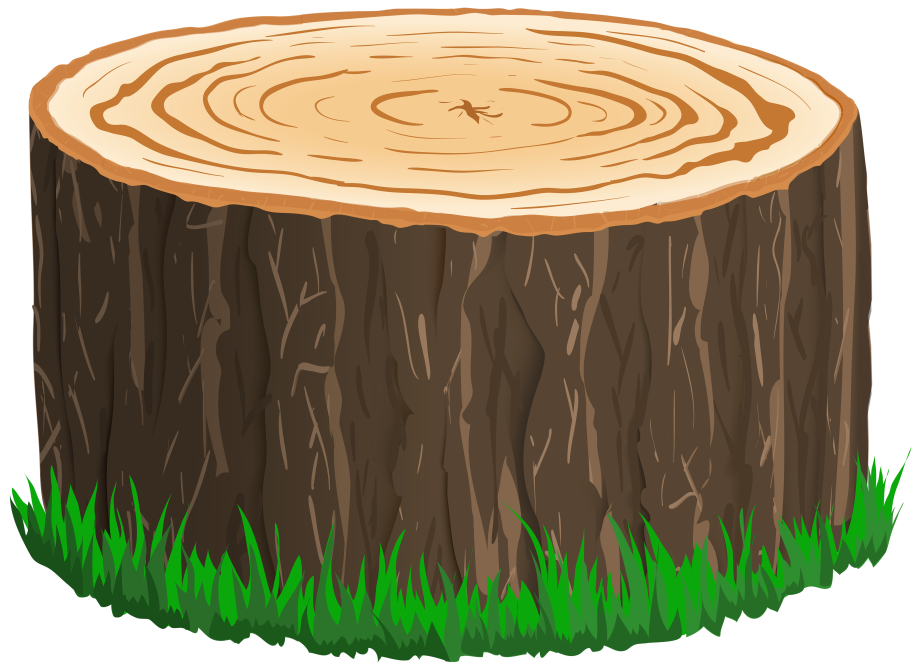 На срубе чётко видны 
годовые кольца. 
Сколько колец, столько лет.
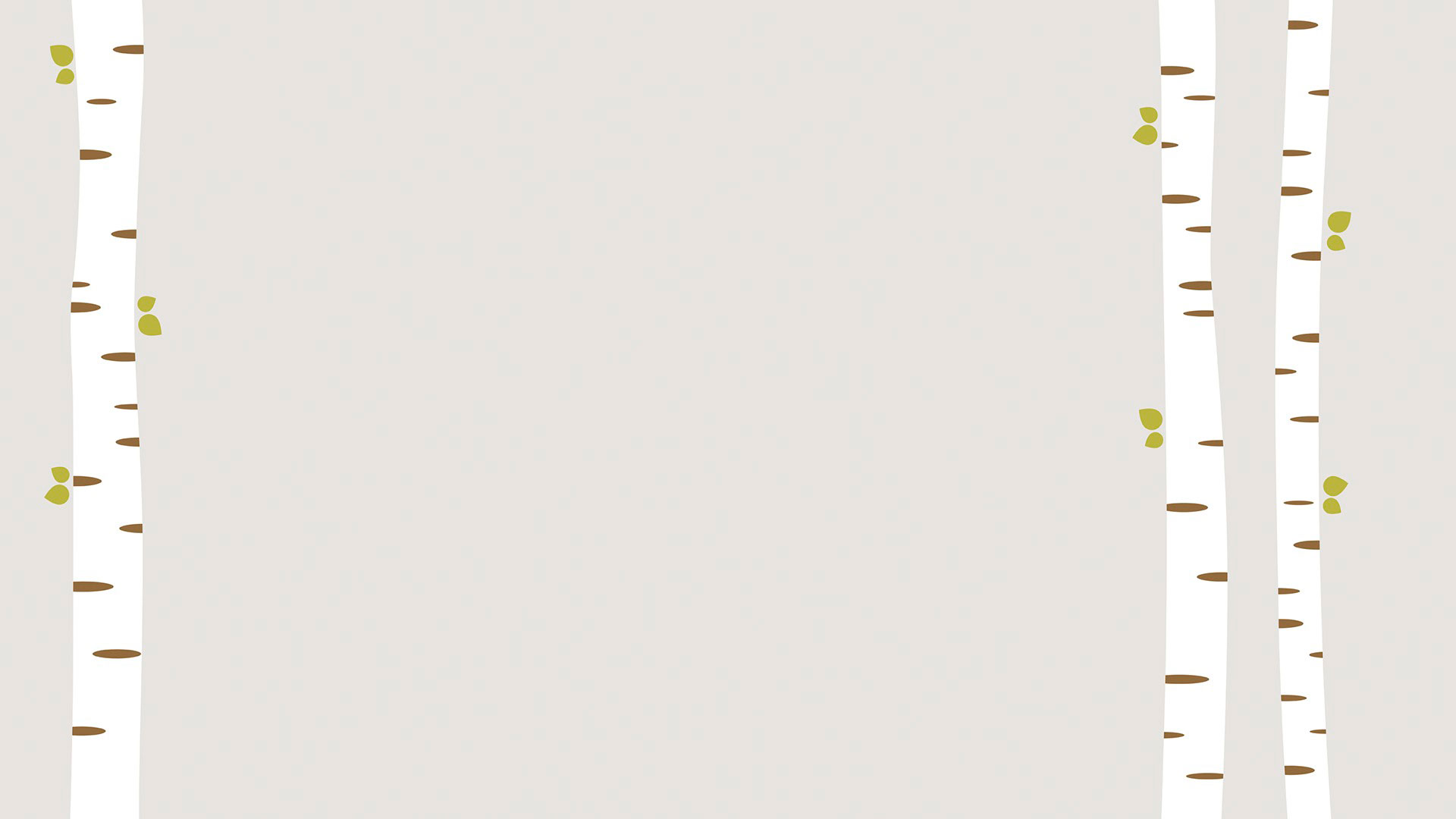 Какая птица подбрасывает свои яйца в чужие гнёзда?
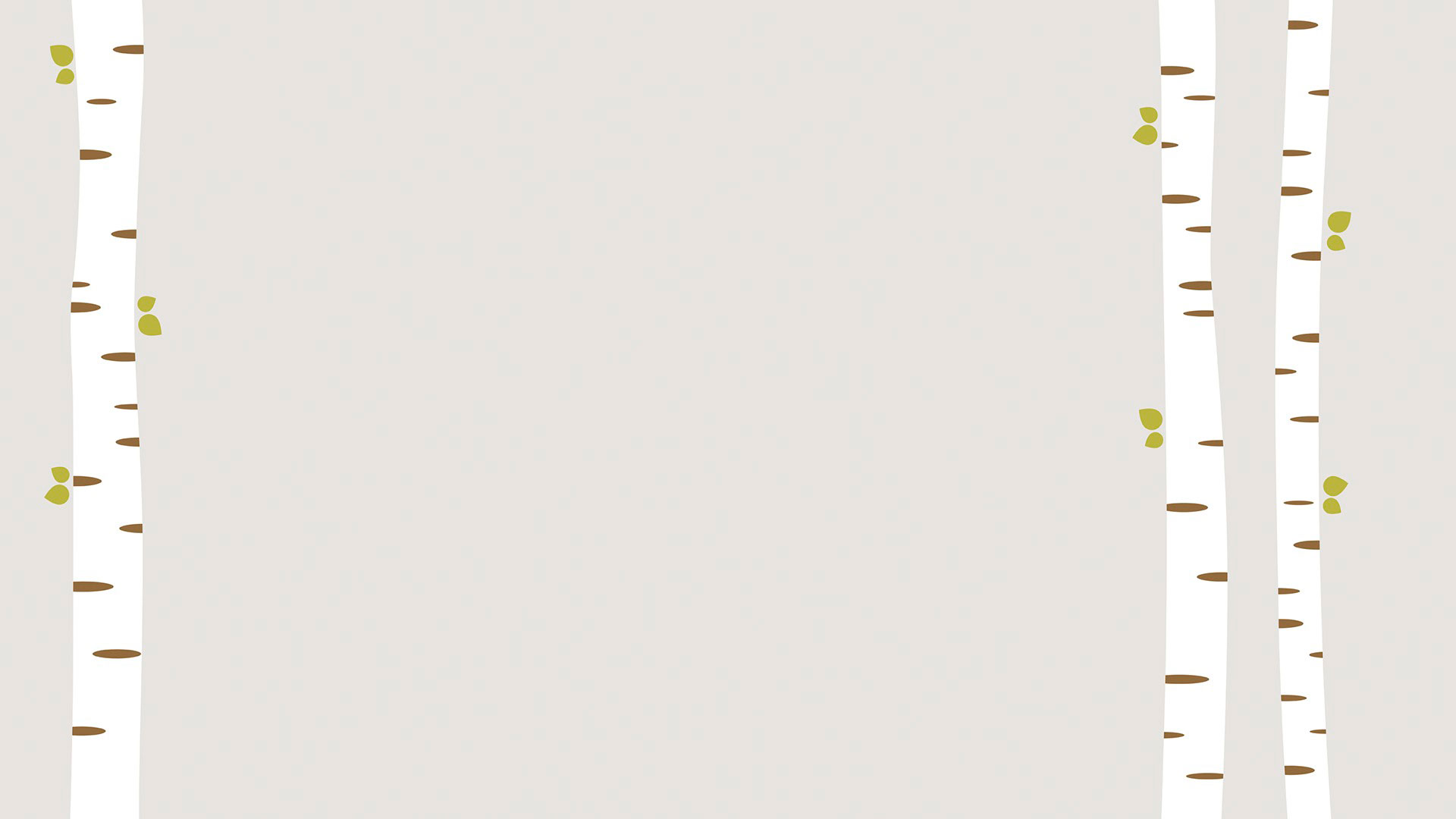 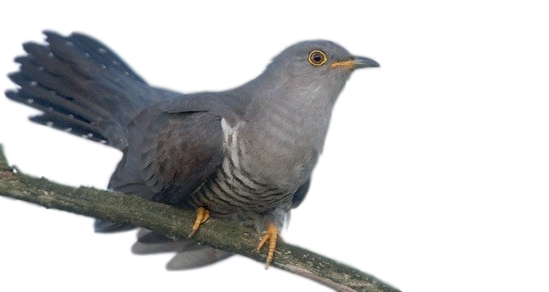 кукушка
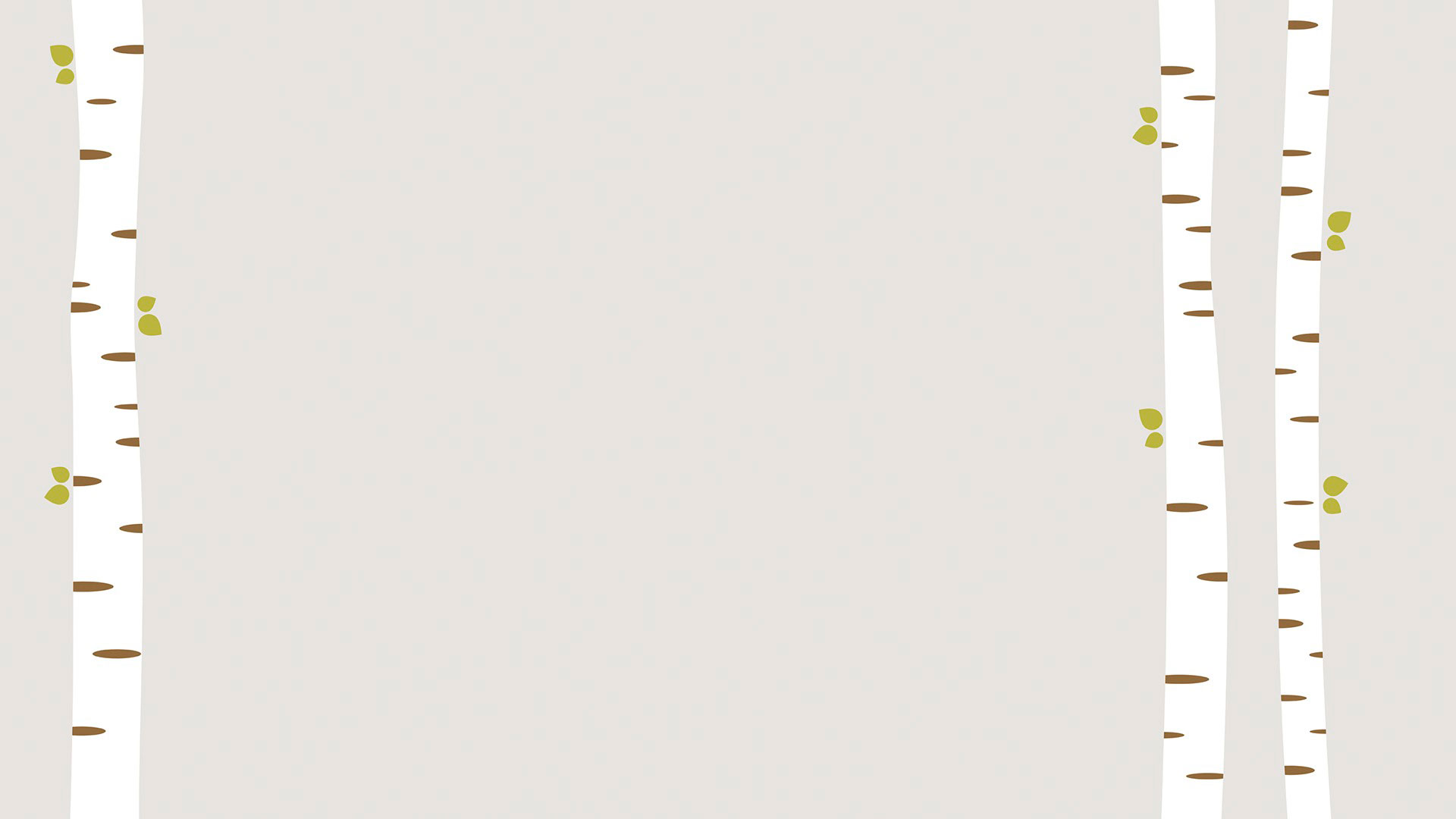 Какая птица выводит птенцов зимой?
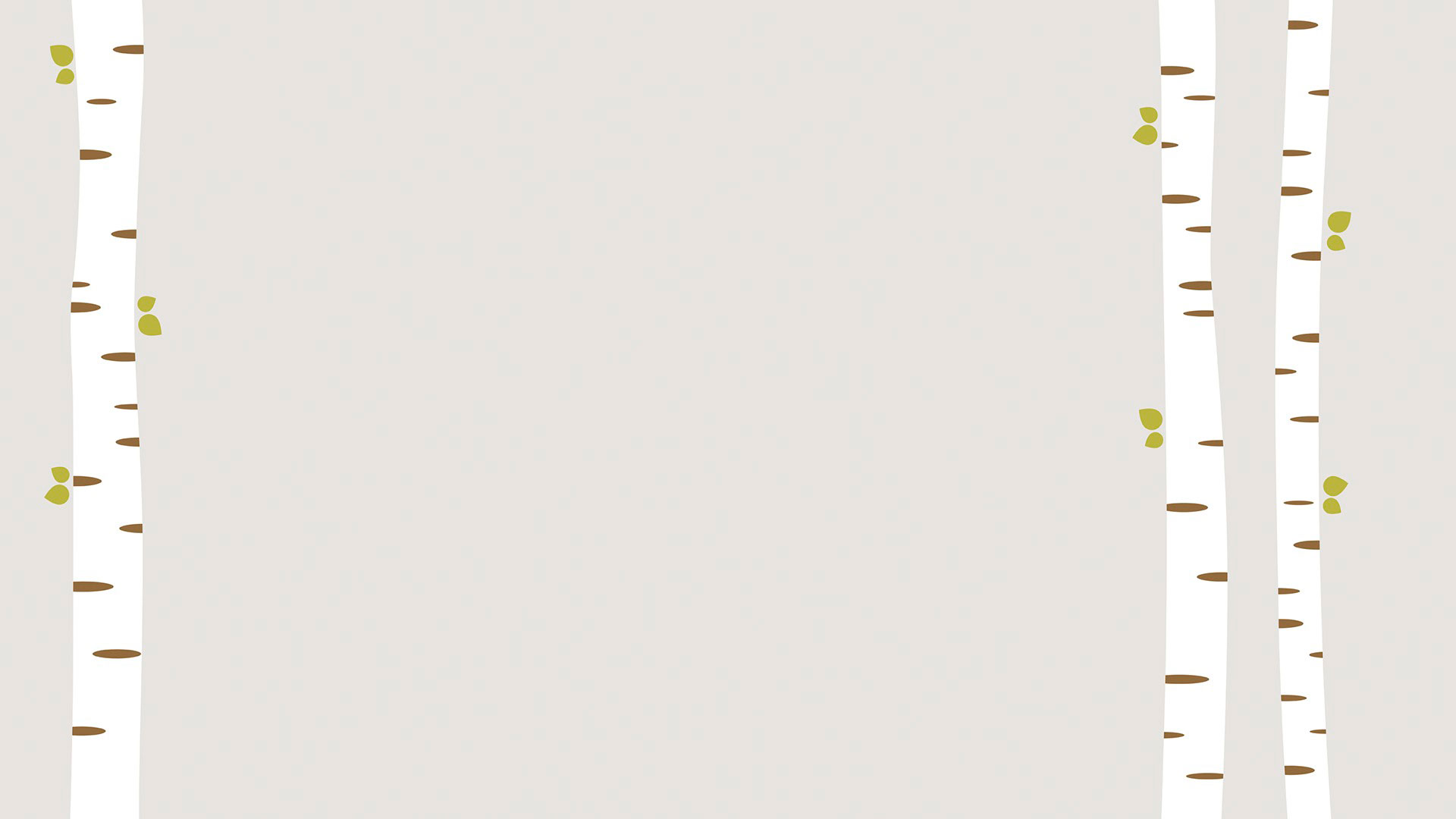 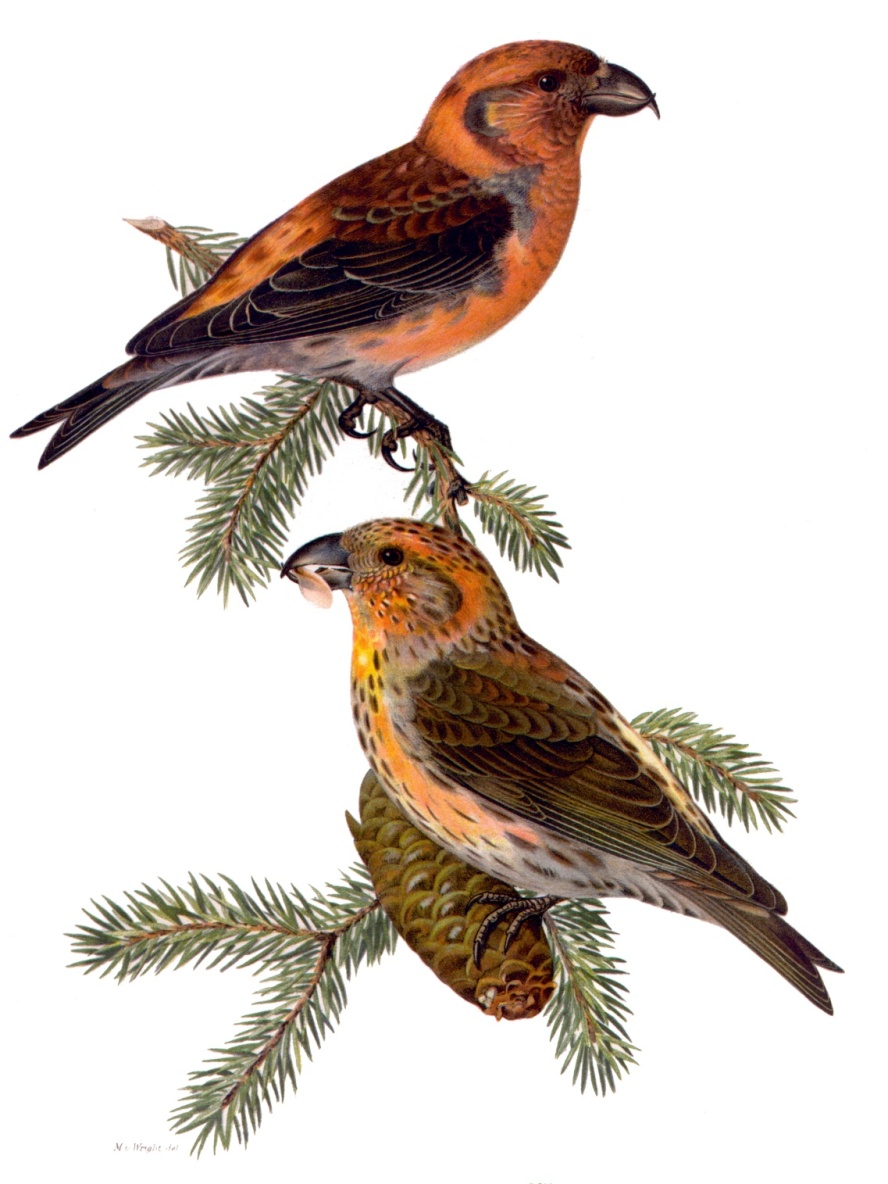 клёст
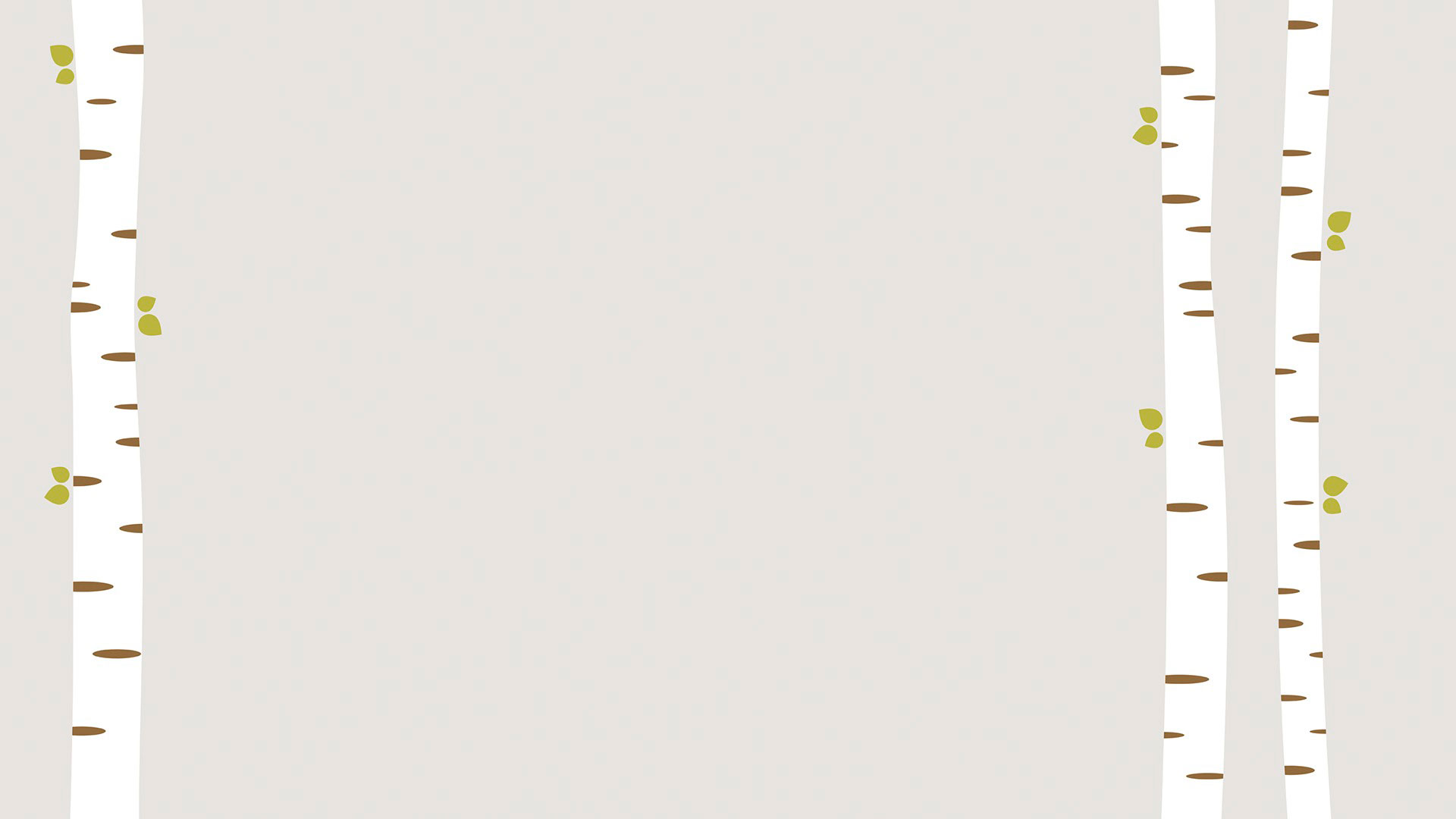 Перед какой погодой птицы перестают петь?
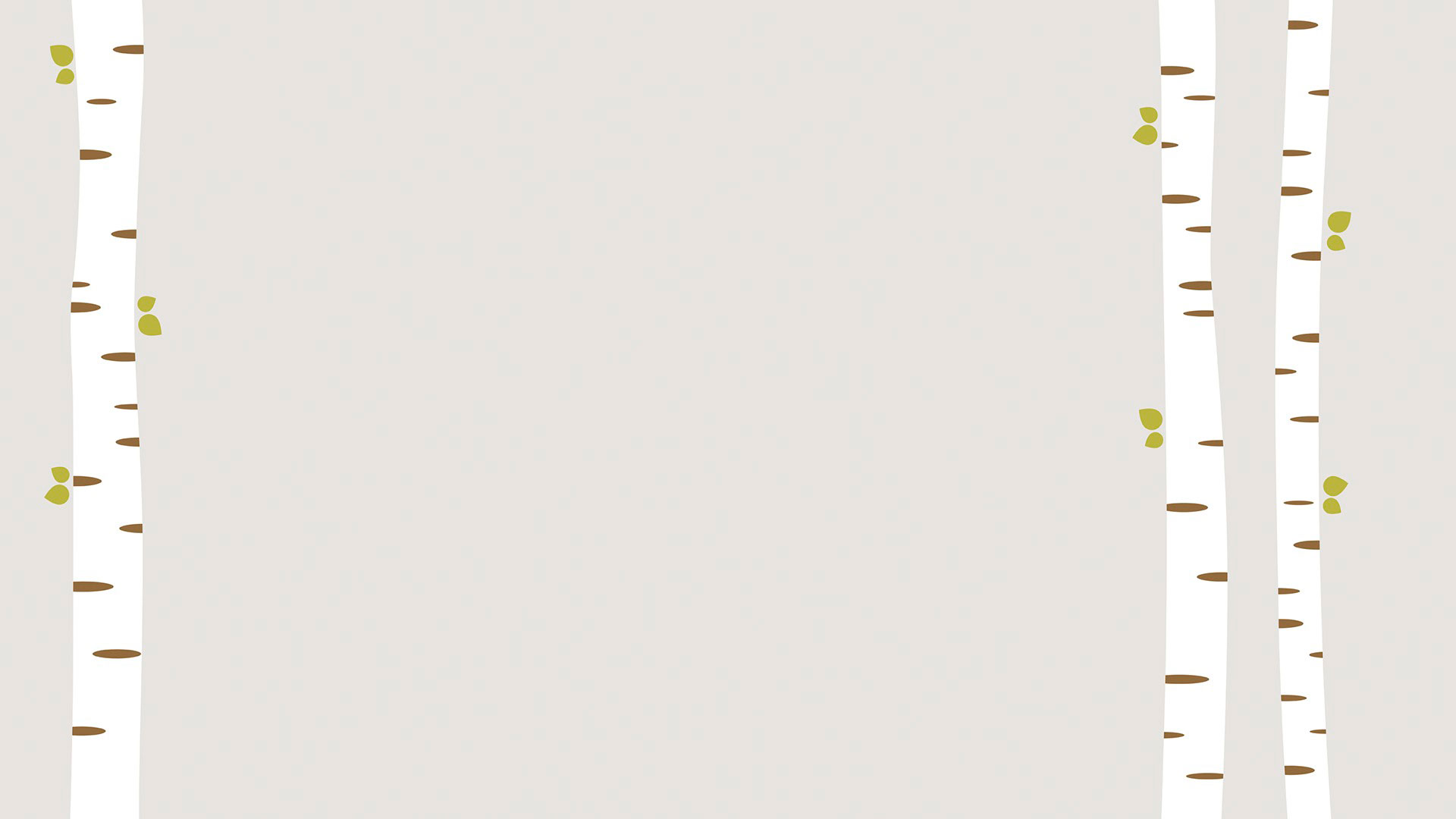 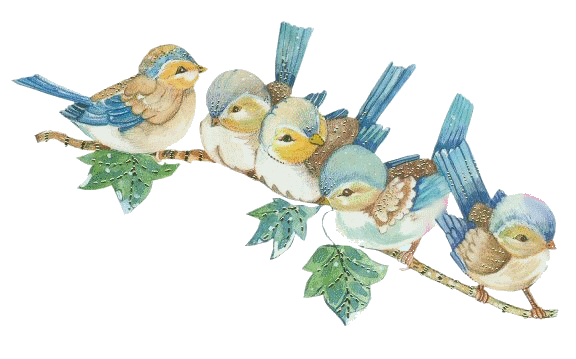 перед дождливой
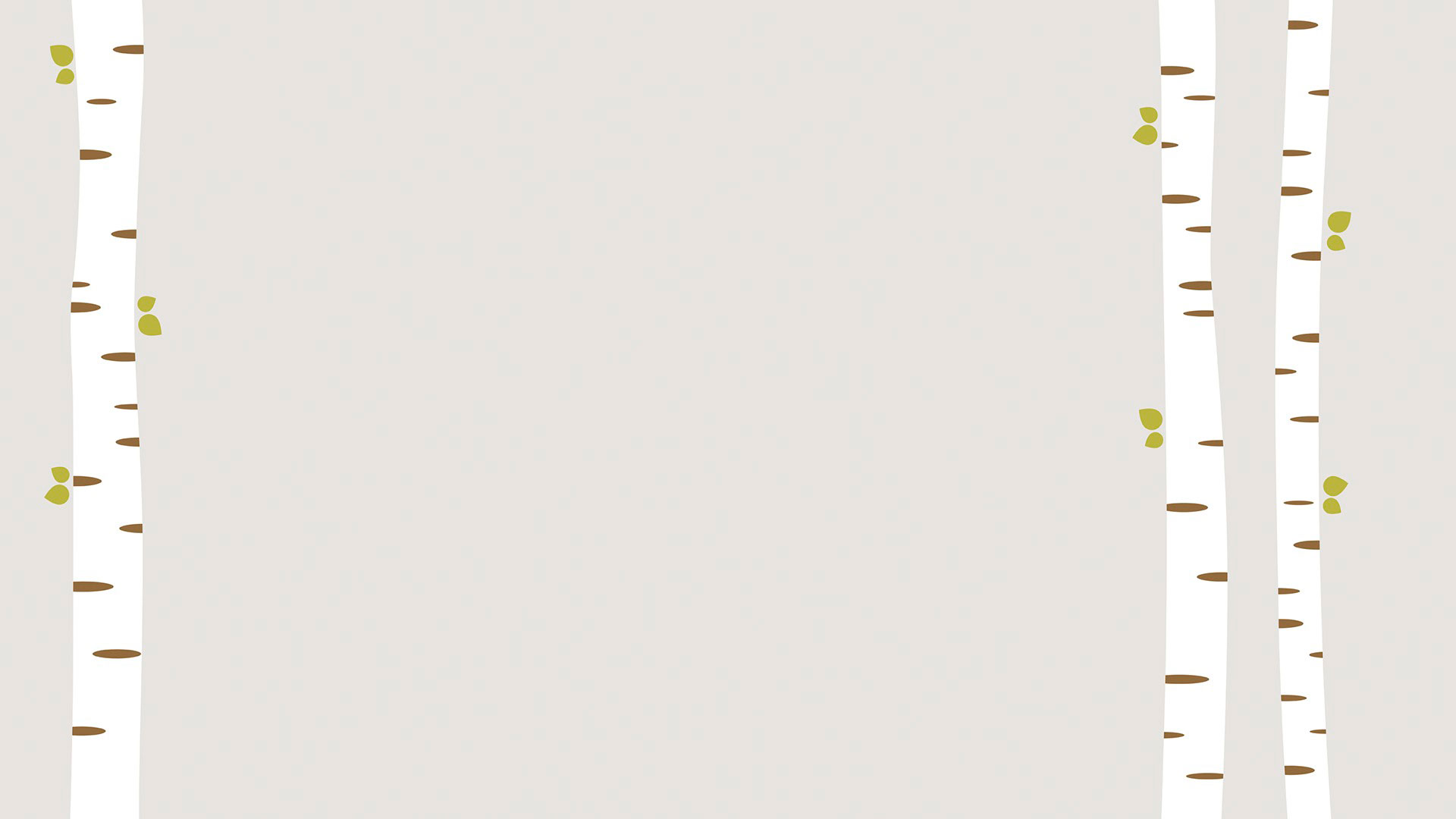 Кто меняет шубу два раза в год?
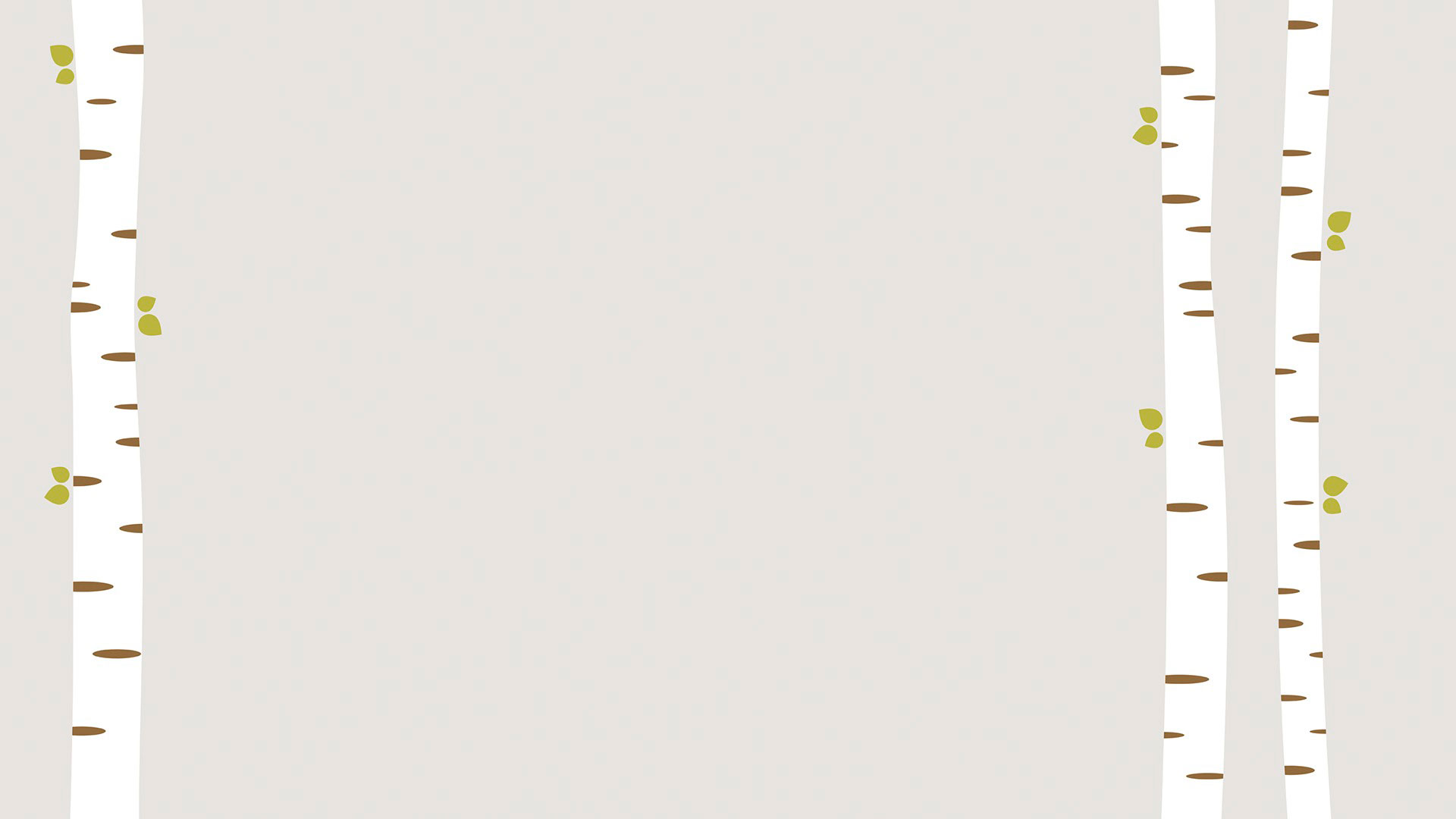 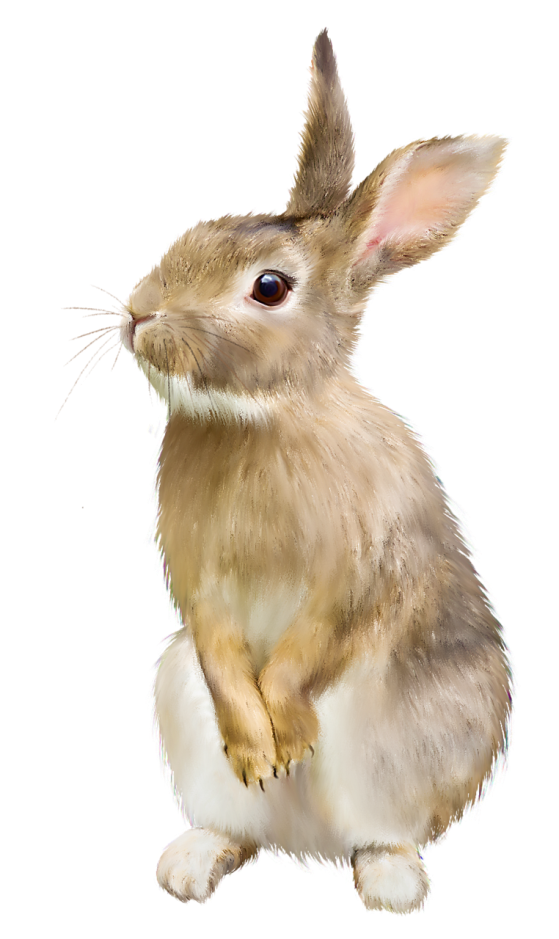 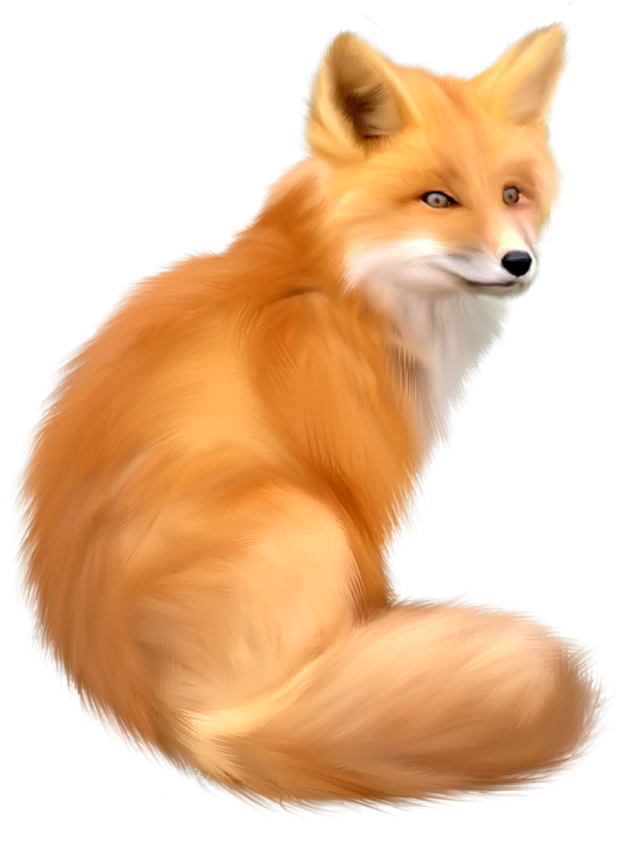 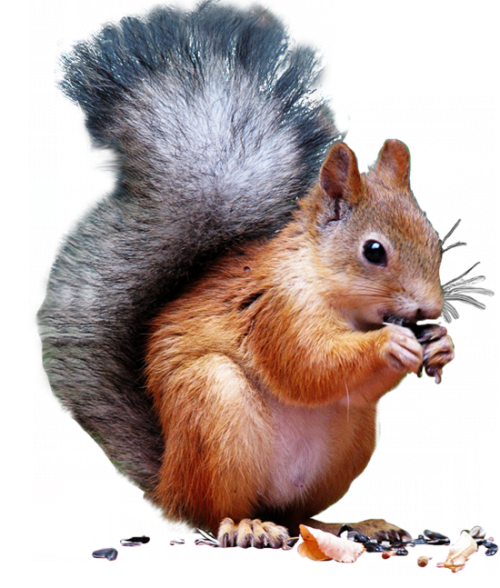 лиса
заяц
белка
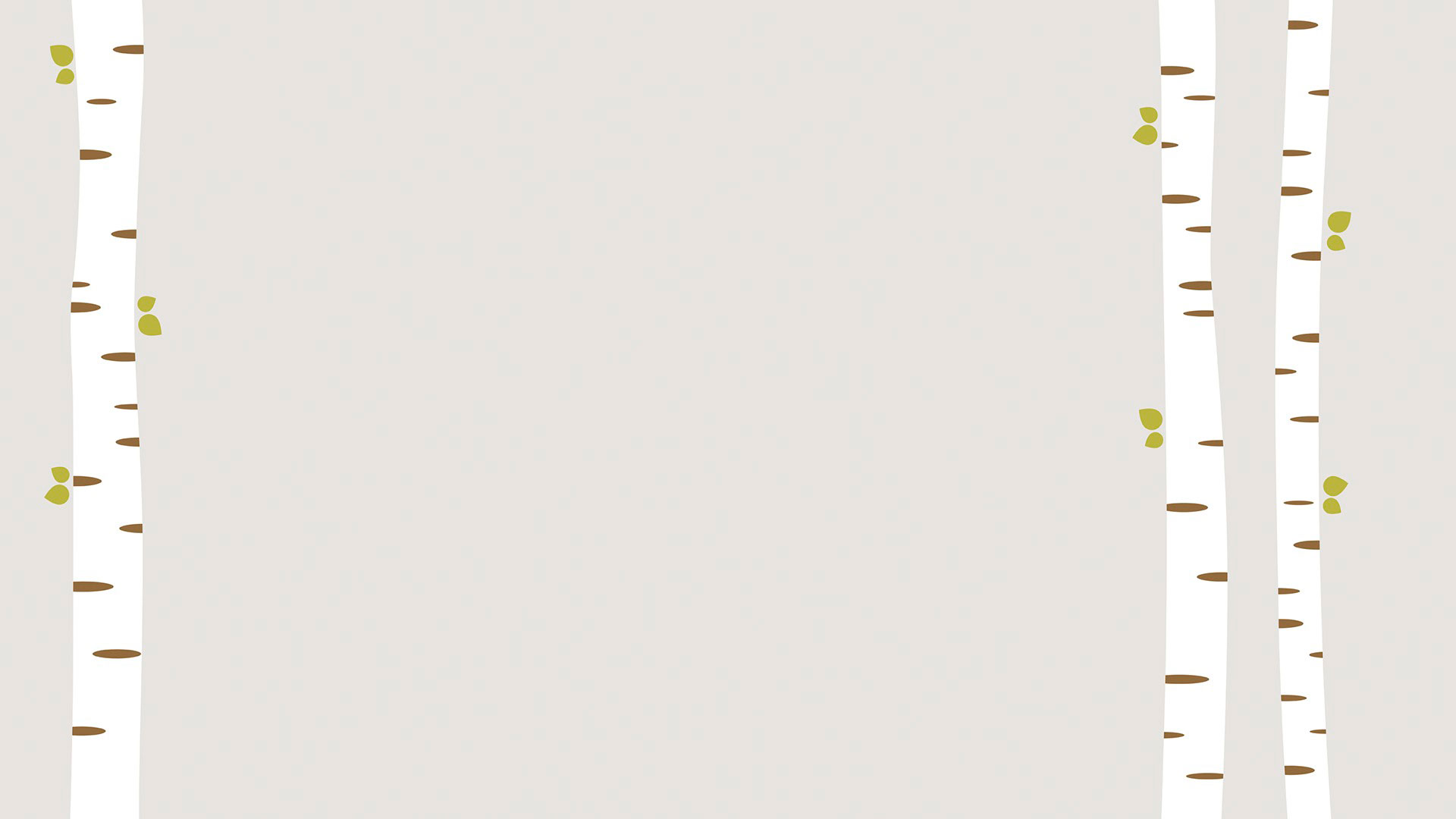 Что теряет лось каждую зиму?
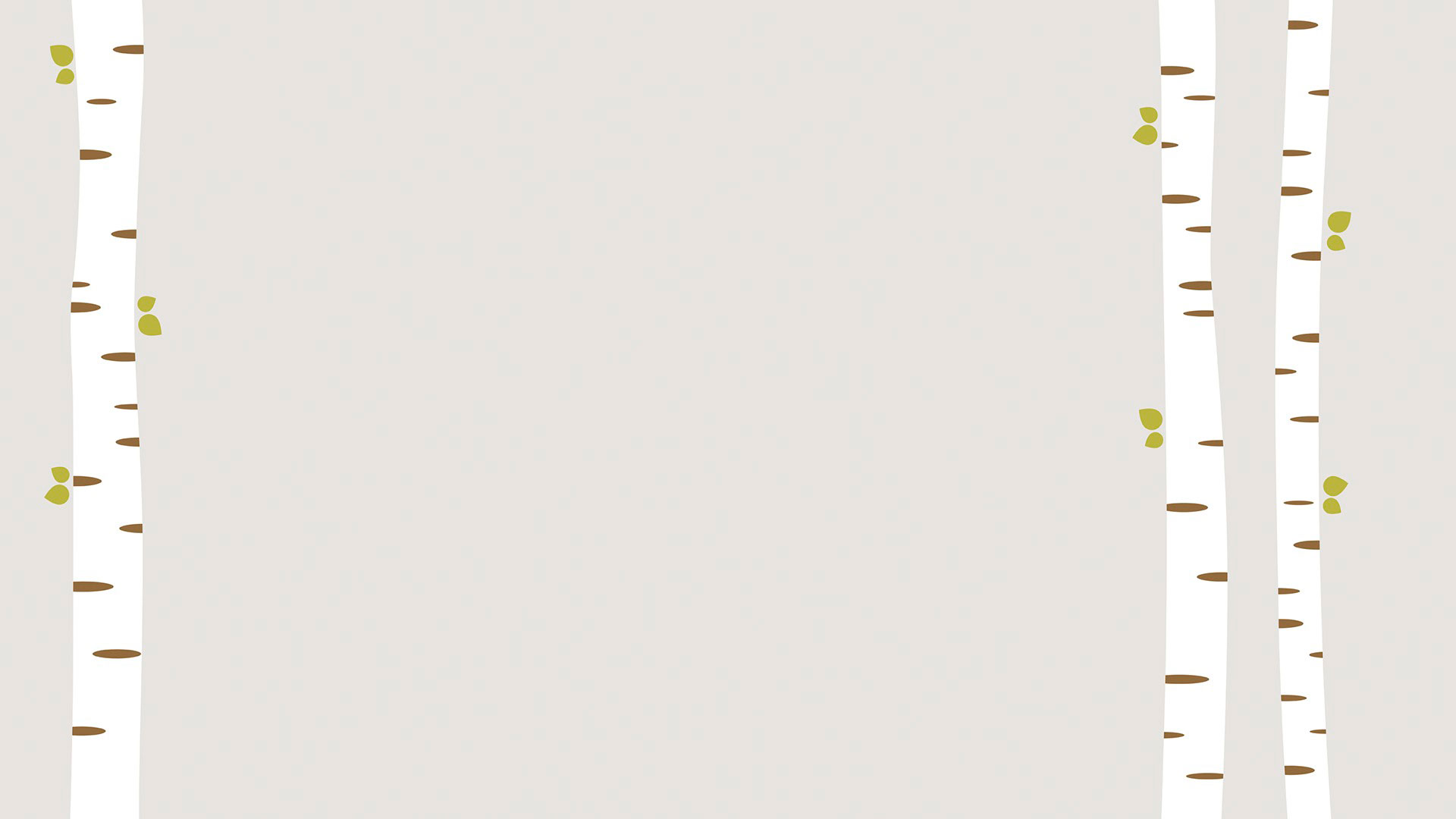 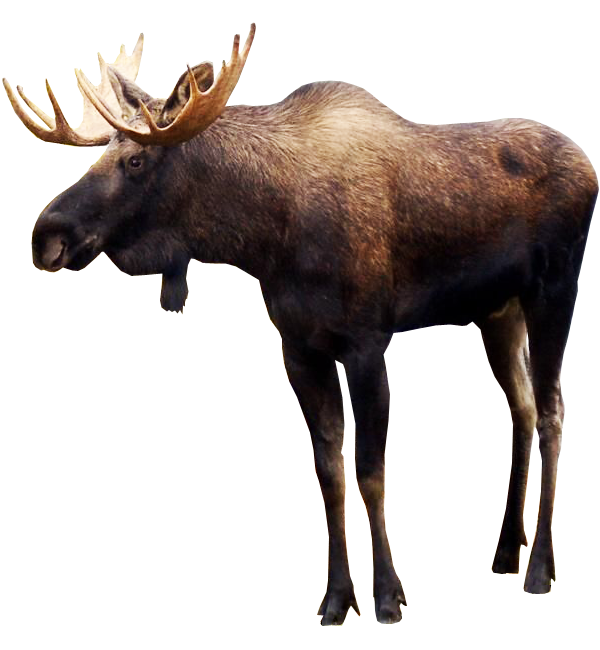 рога
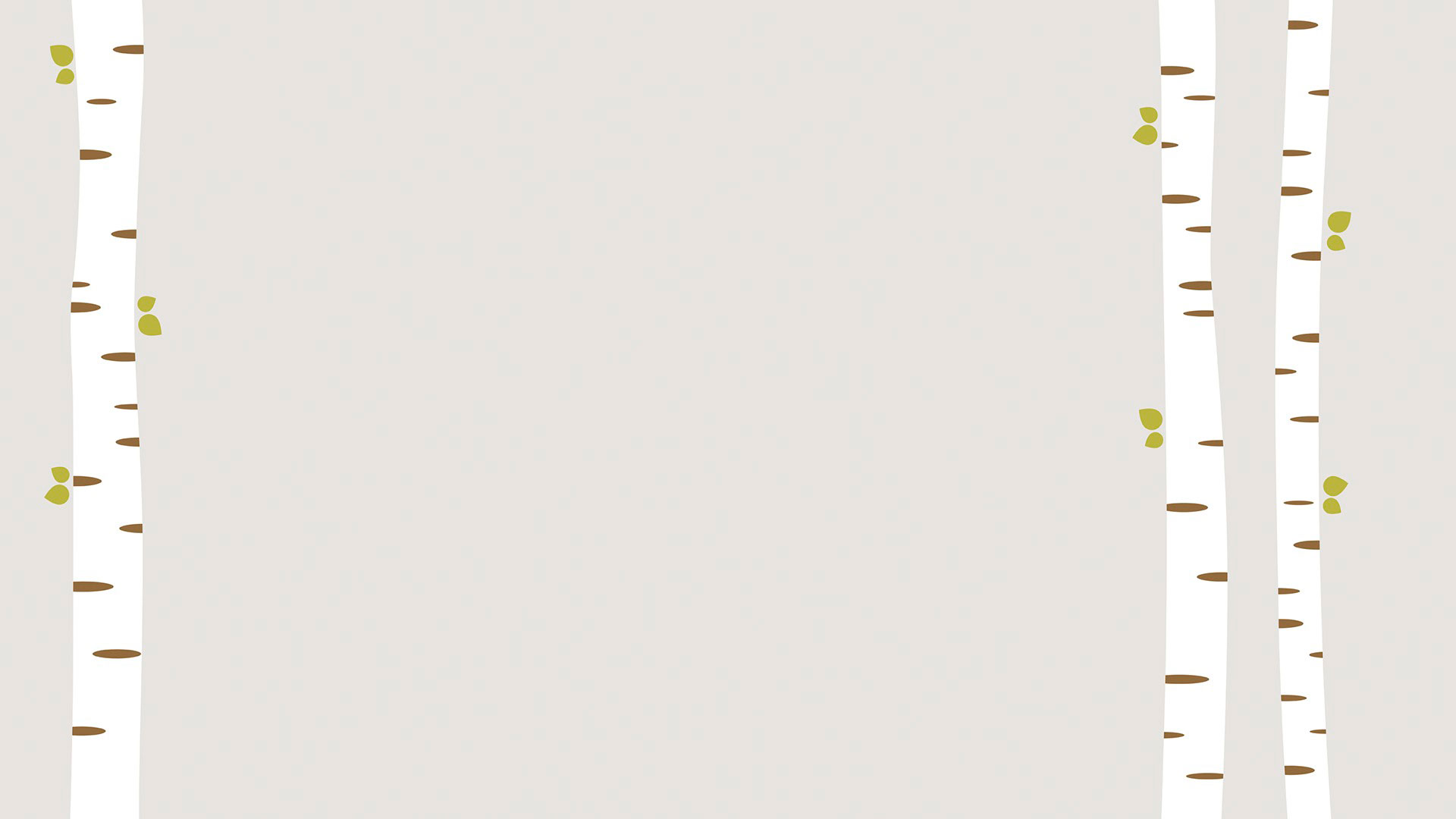 Куда зайцу бежать удобнее, с горы 
или в гору?
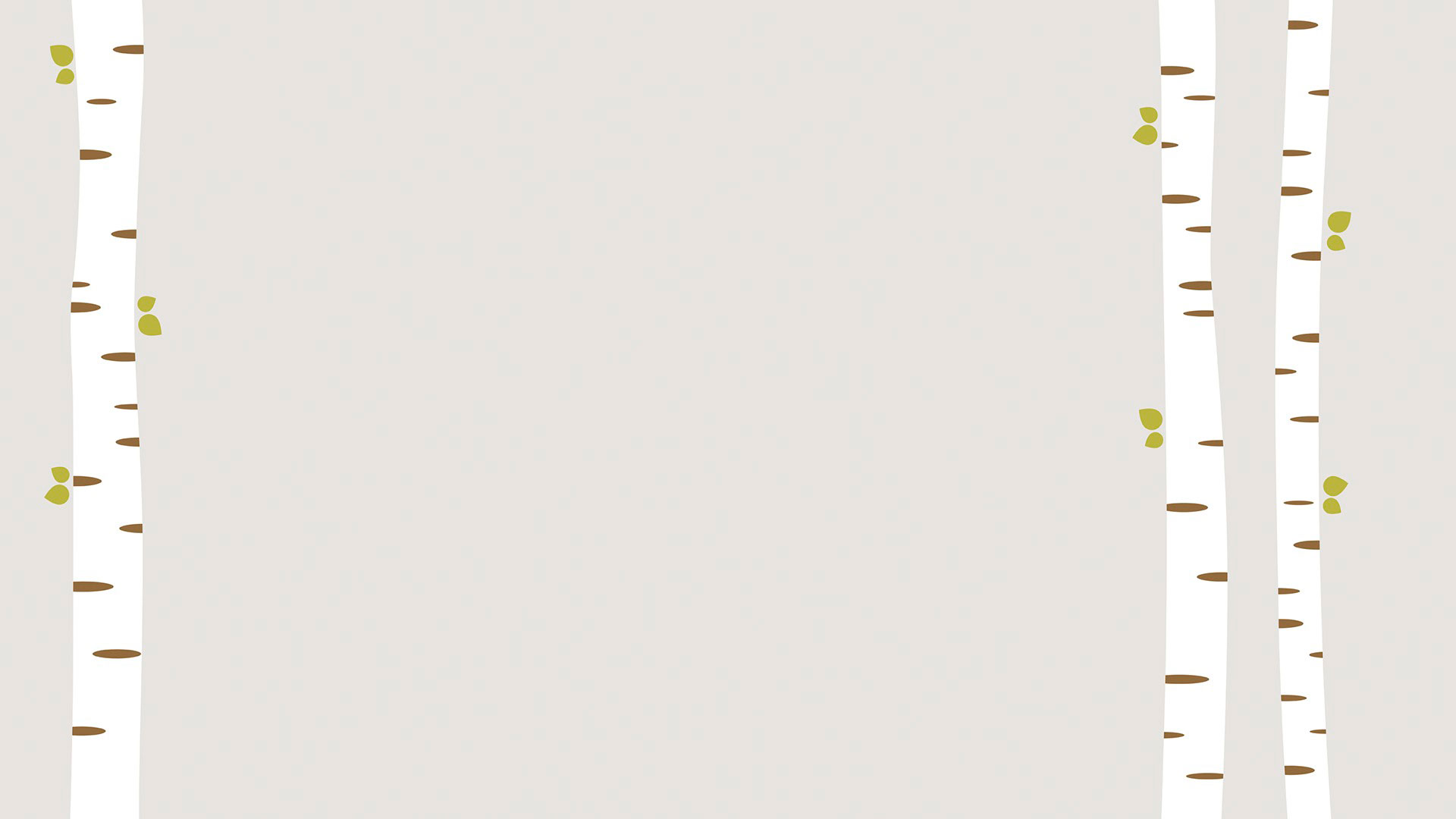 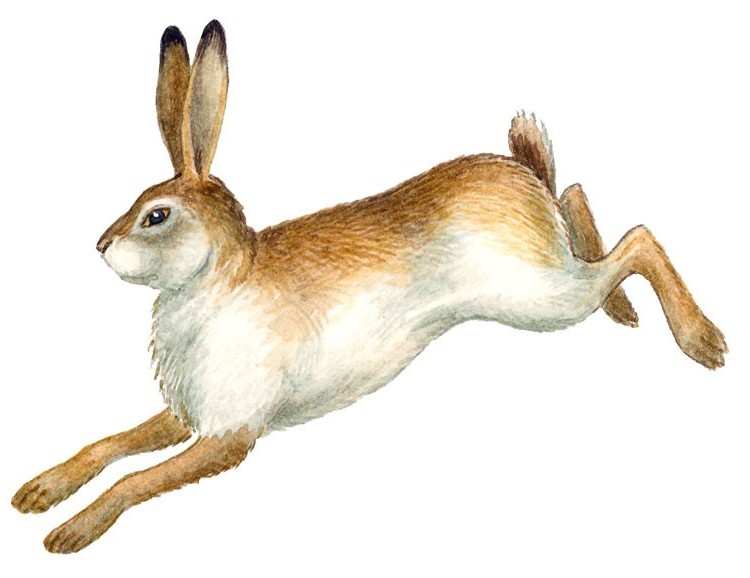 У зайца передние ноги короткие, а задние длинные, поэтому легче бежать в гору, а с горы кубарем
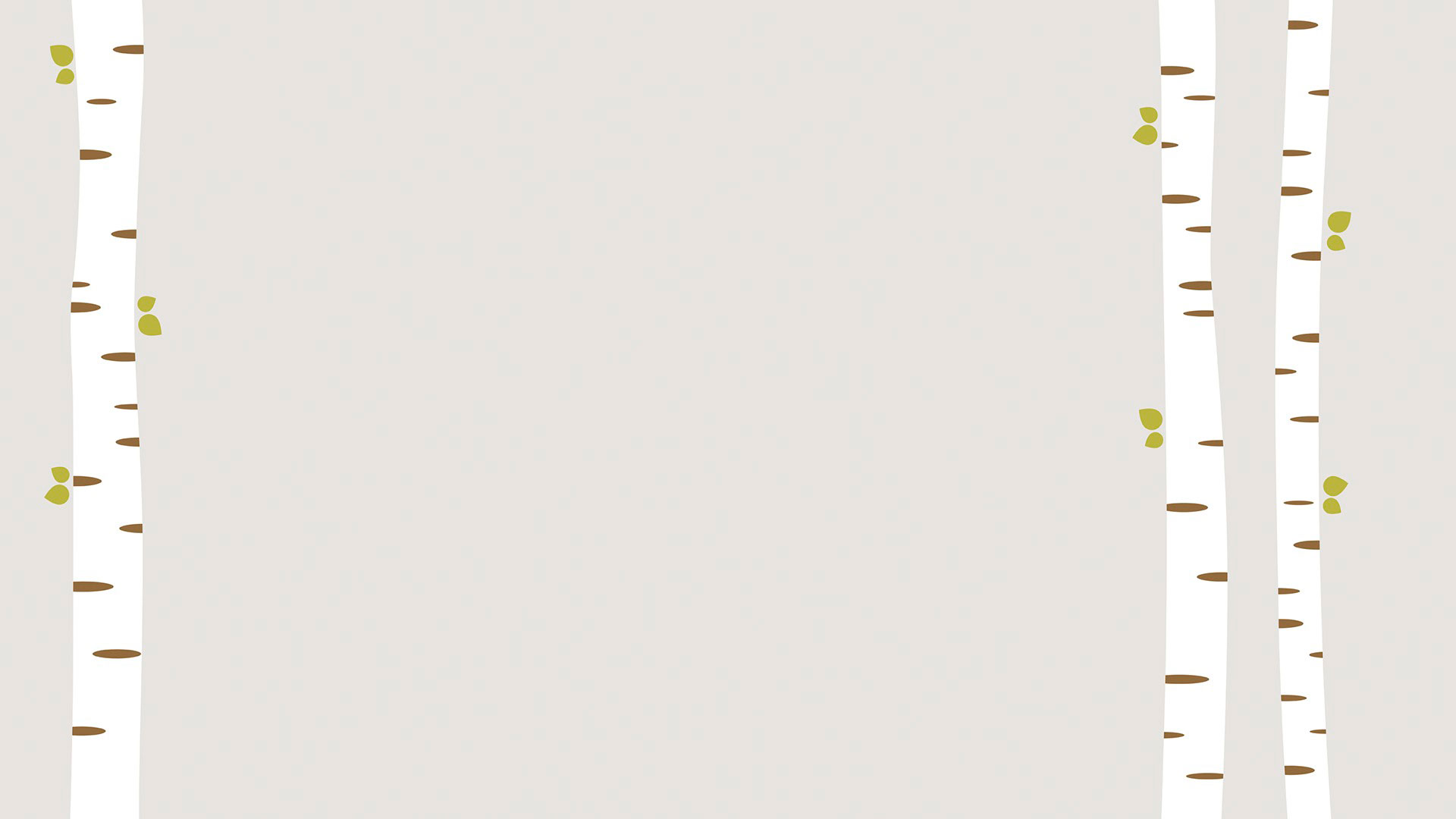 С какого дерева шишка?
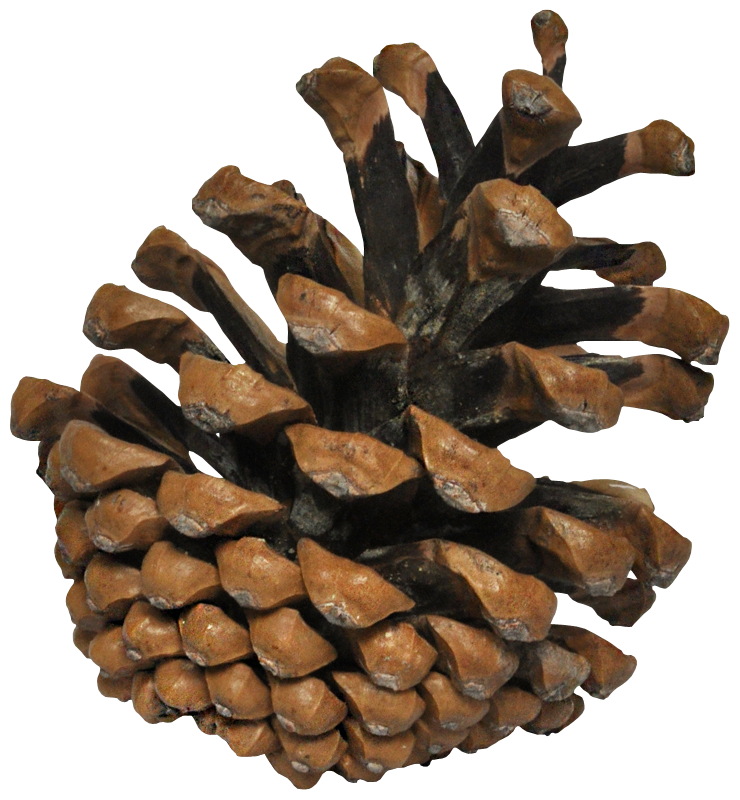 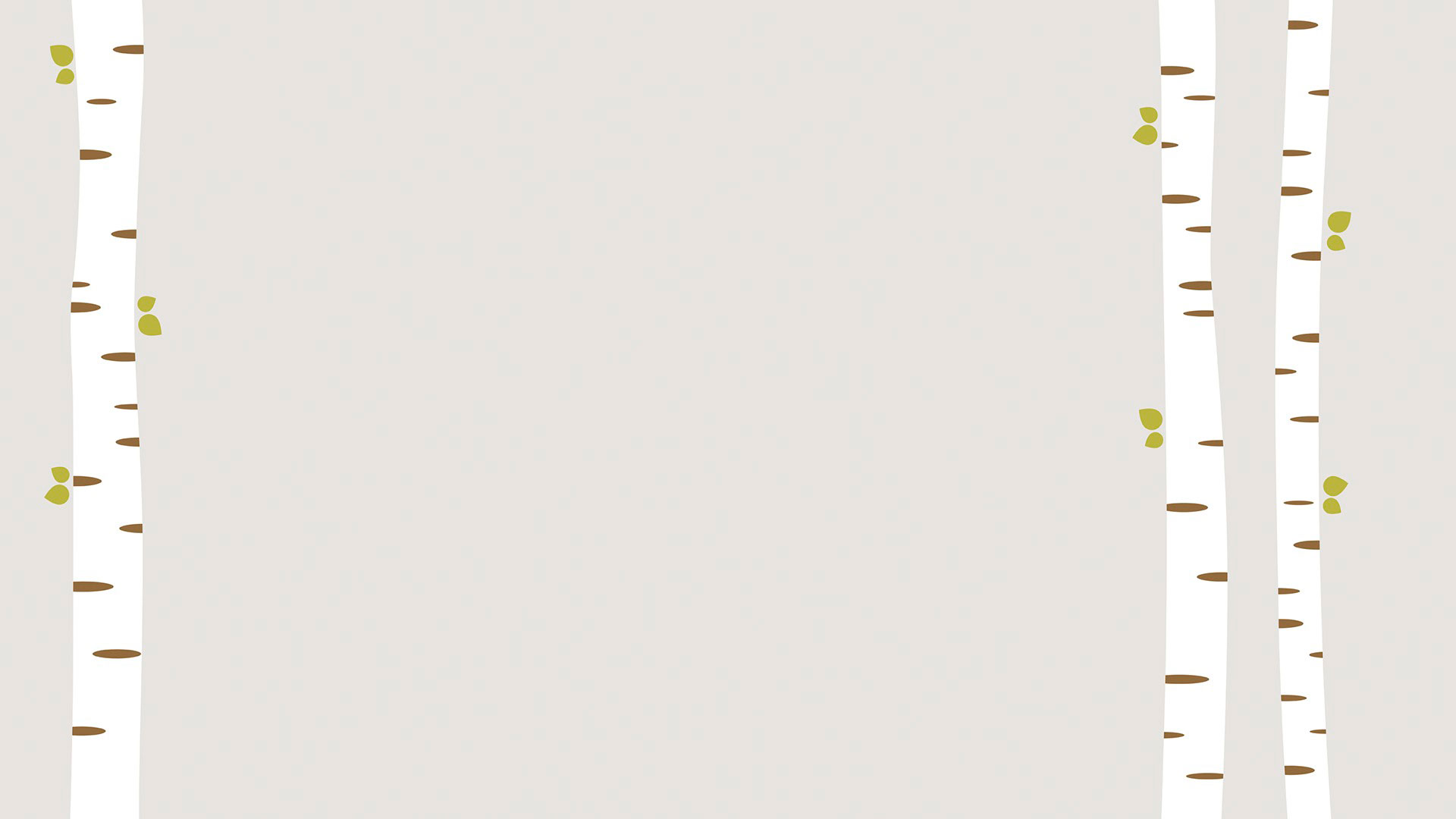 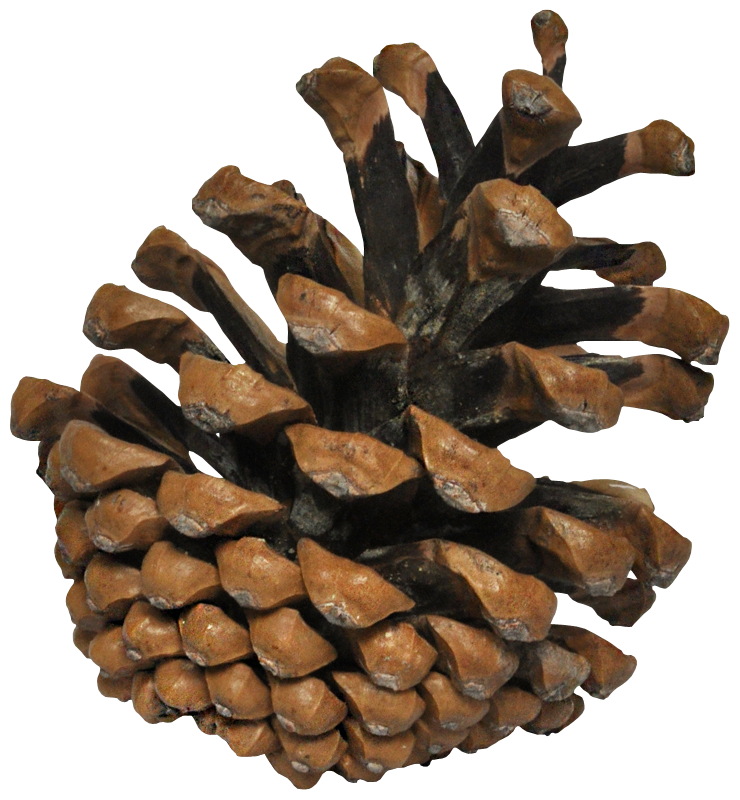 сосна
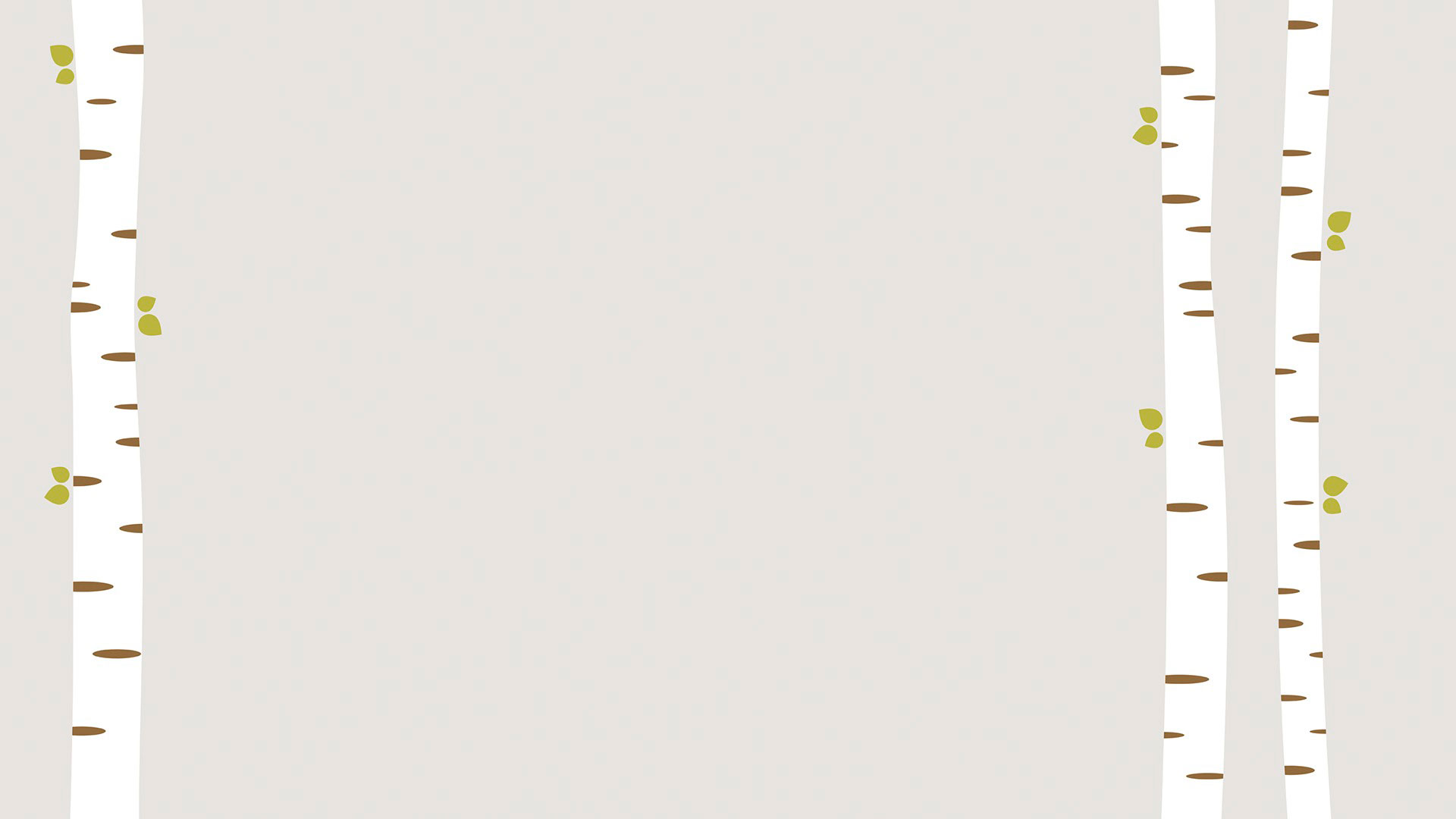 С какого дерева лист?
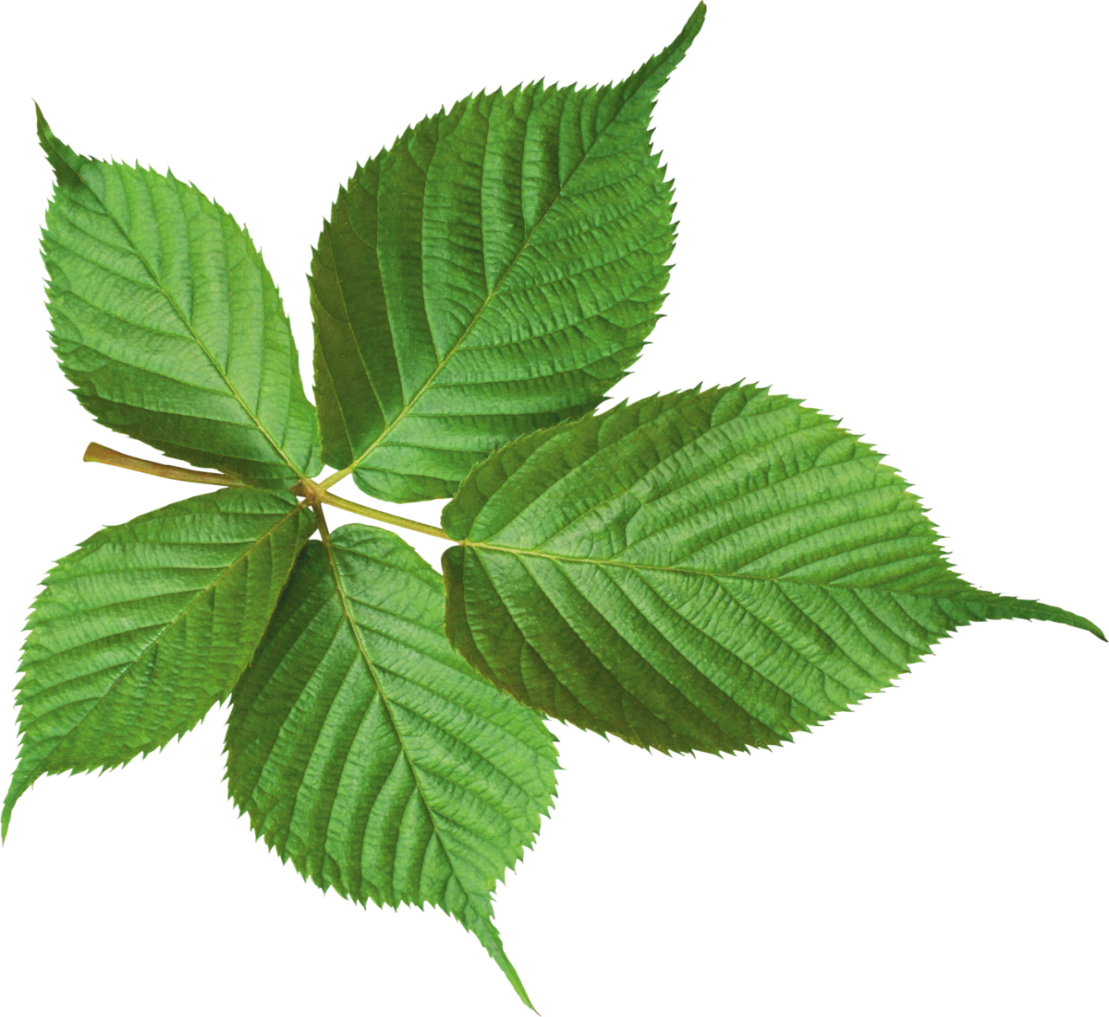 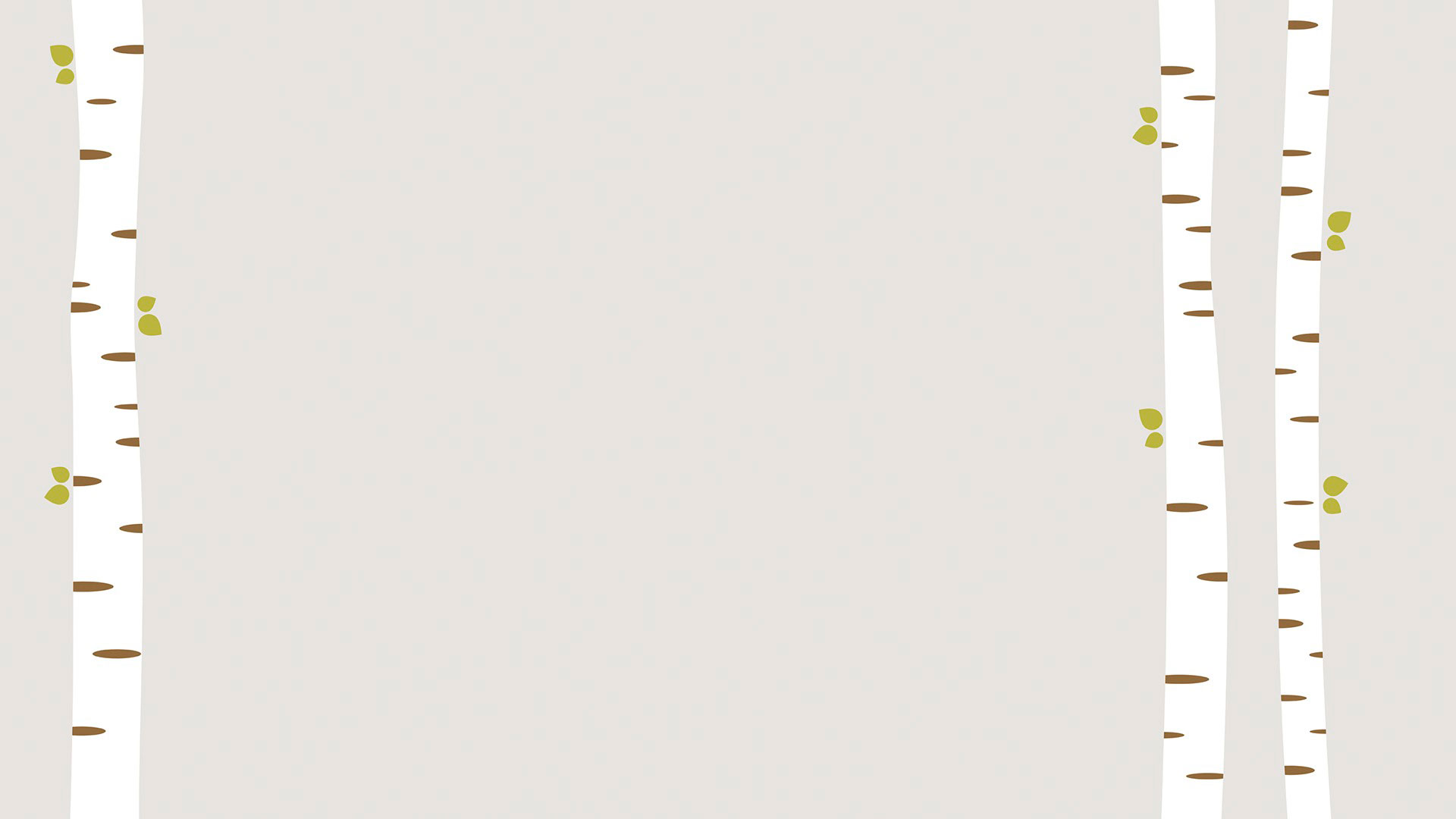 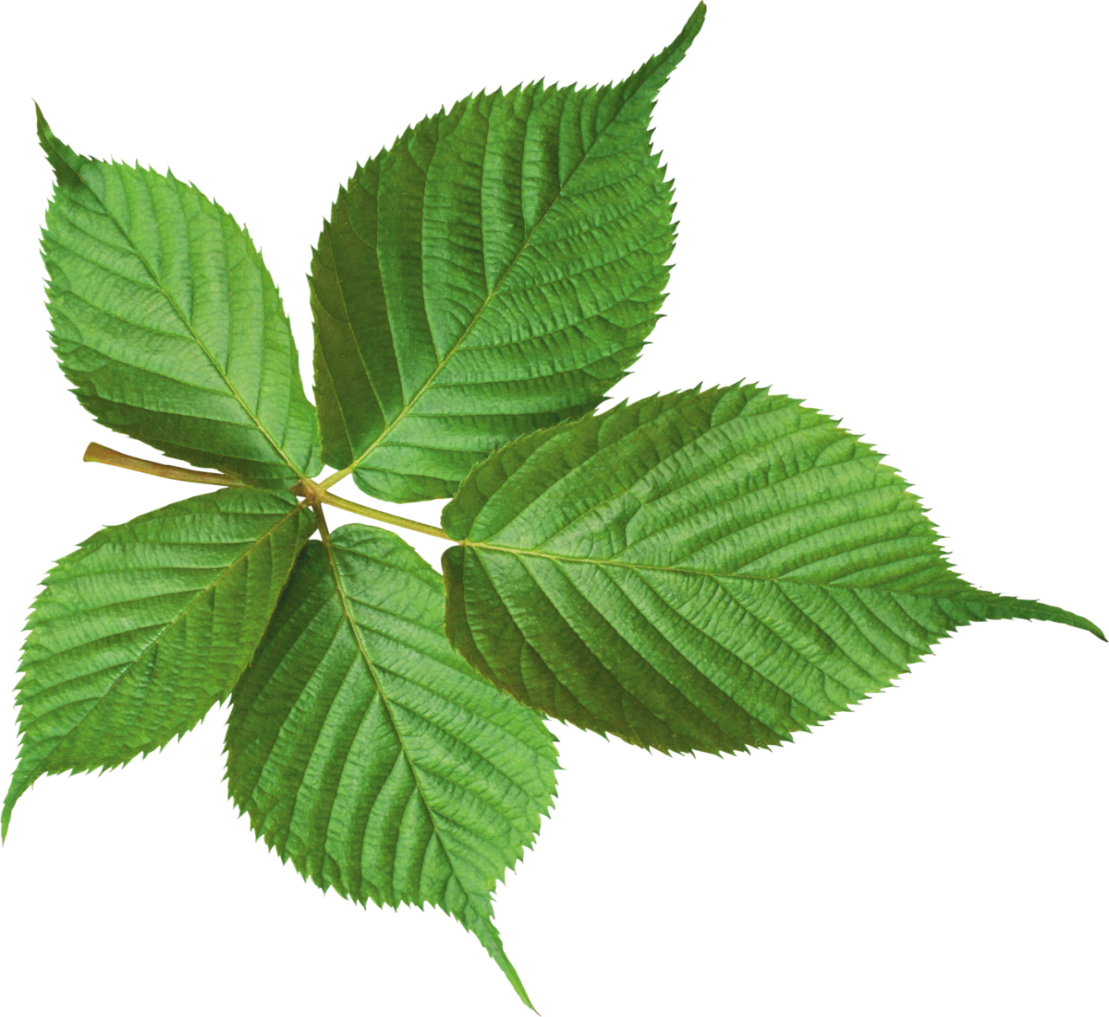 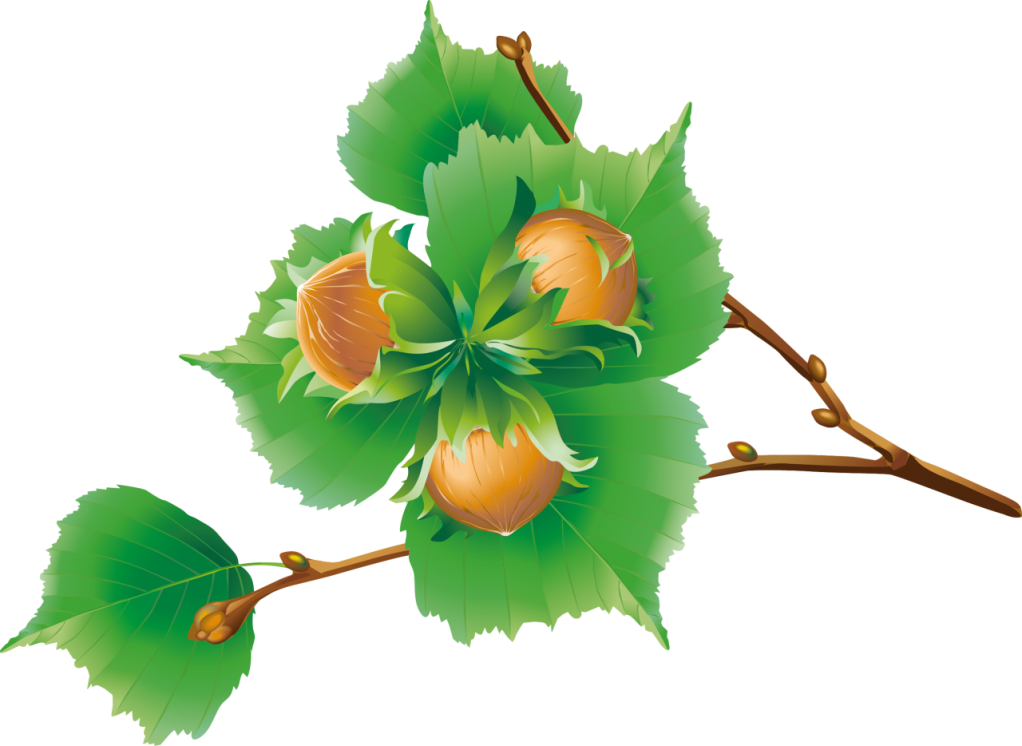 орешник
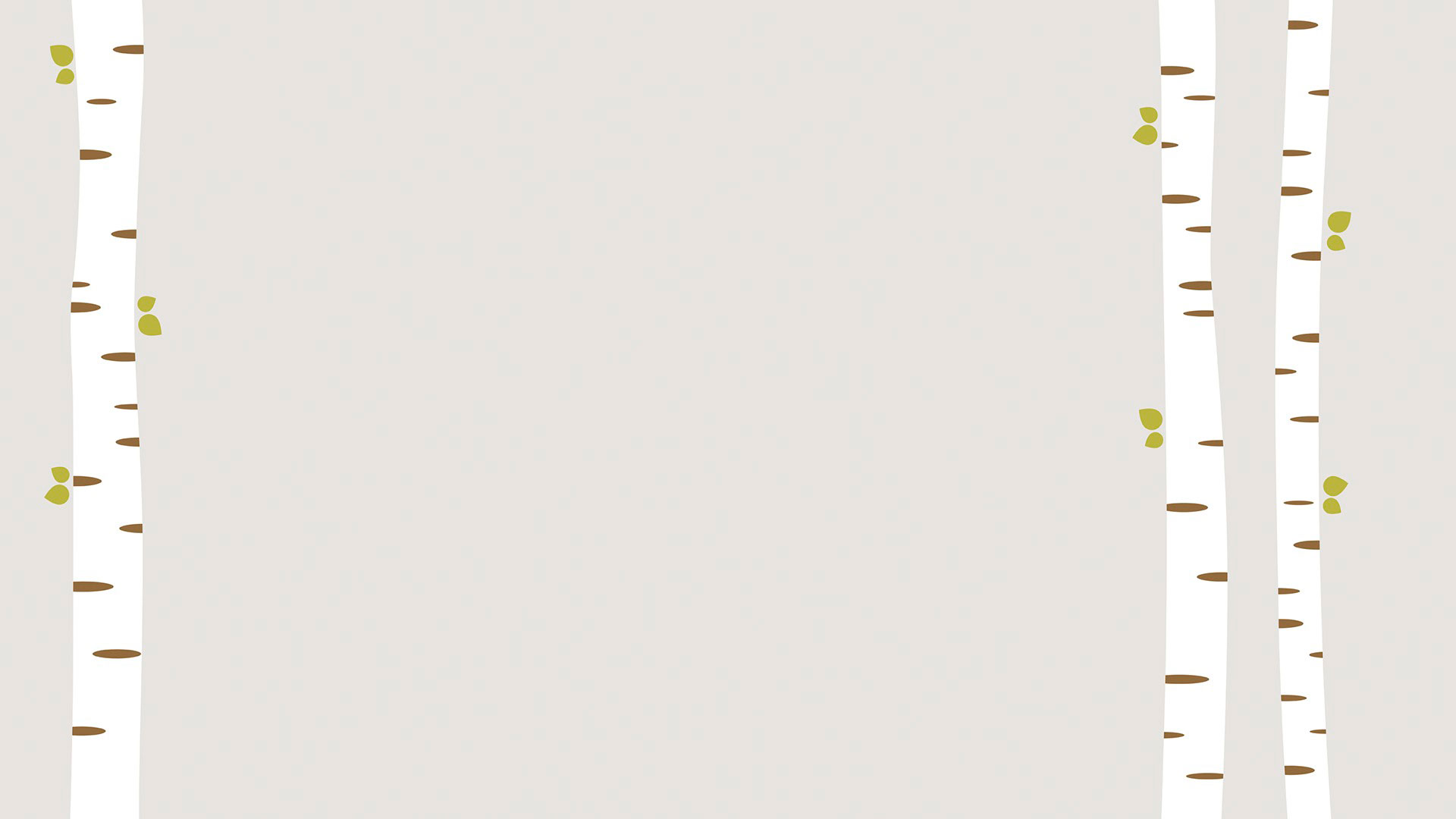 Разноцветные грибы
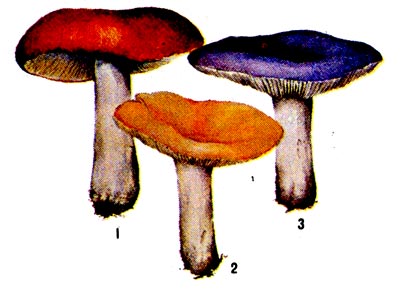 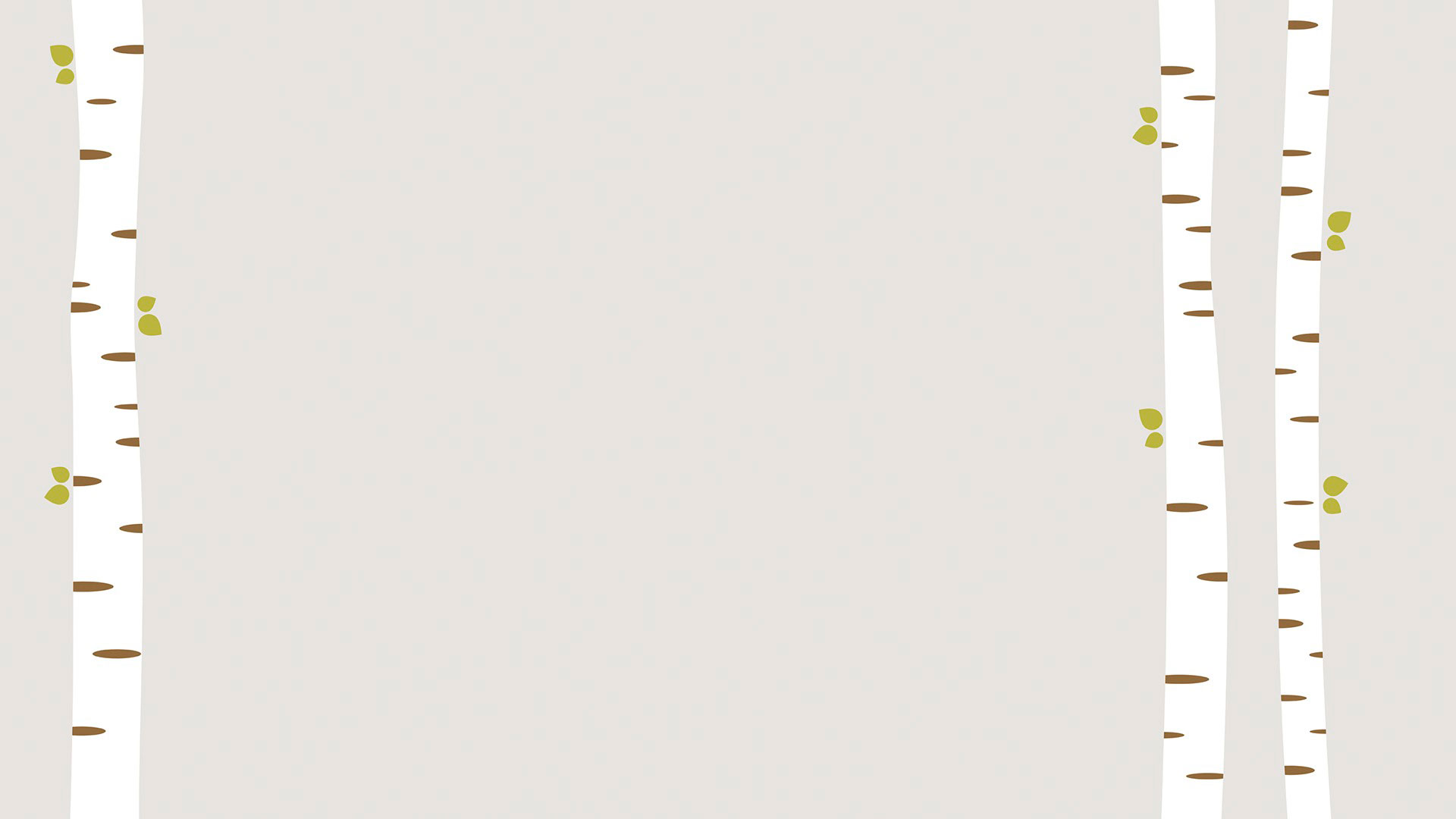 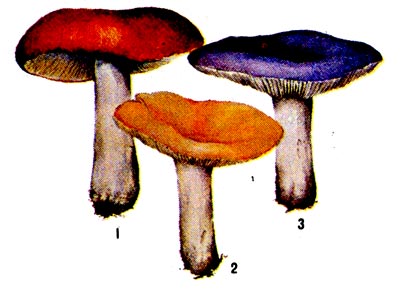 сыроежки
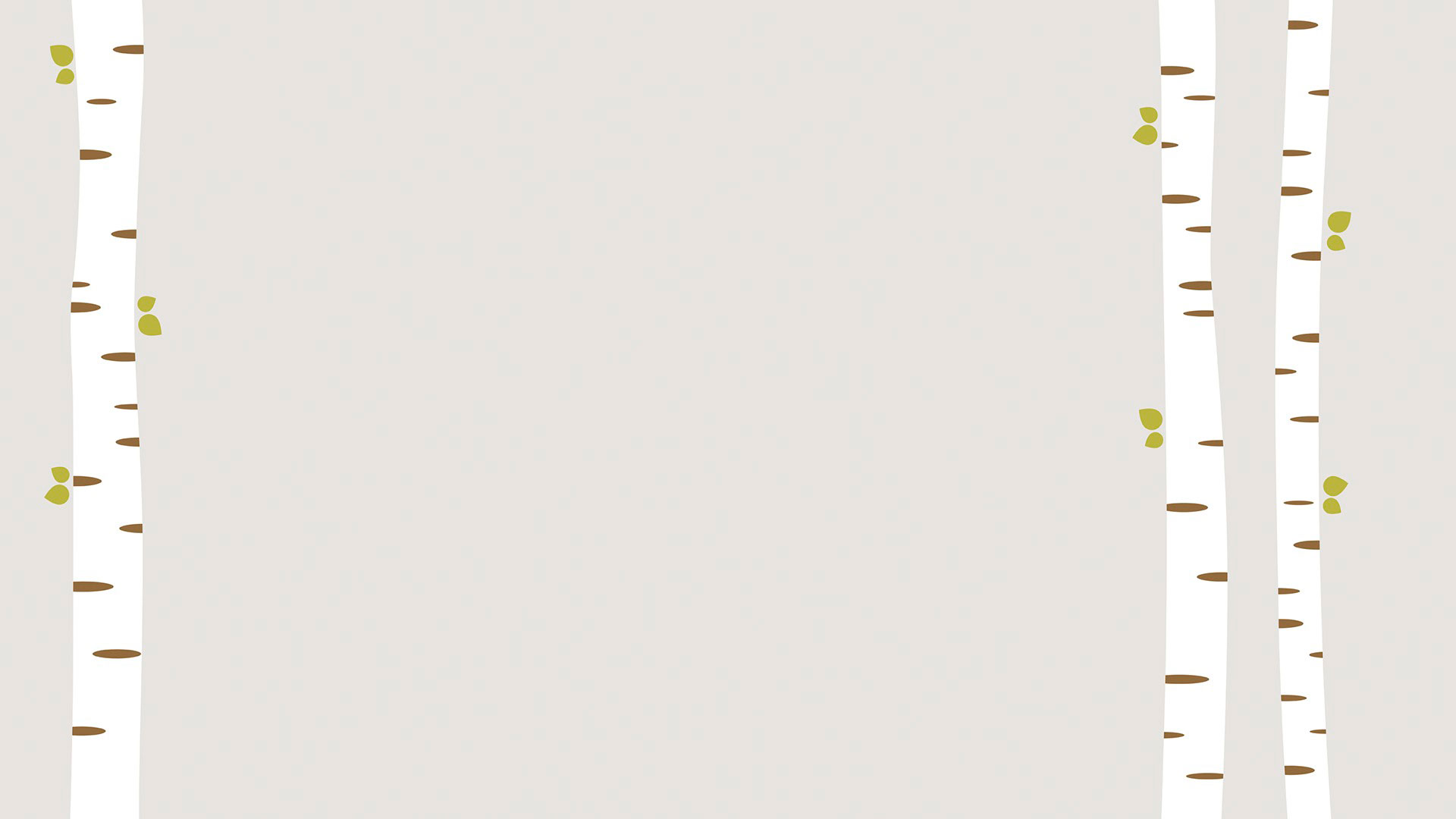 Как узнать о приближении дождя, наблюдая за муравейником?
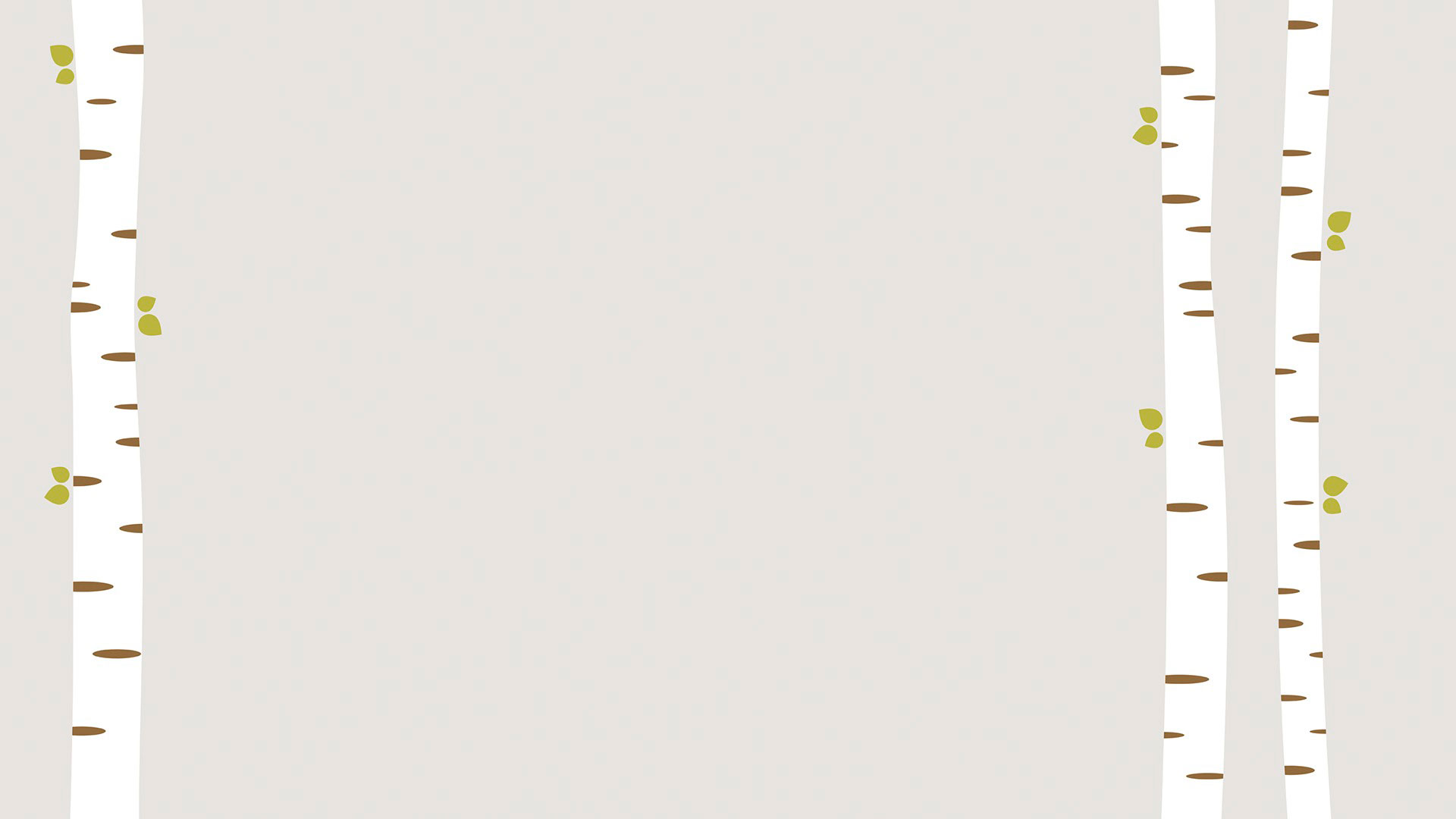 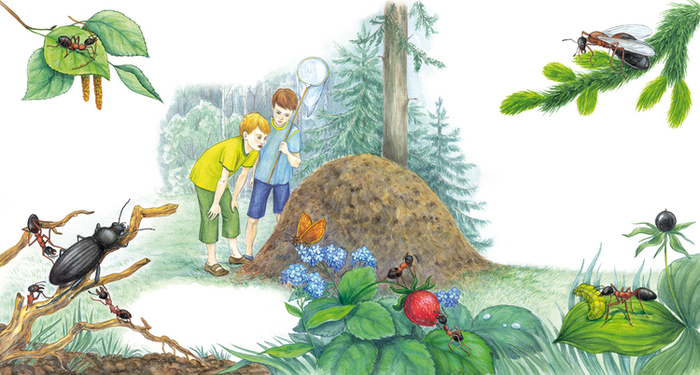 Перед дождём муравьи прячутся в муравейник и закрывают ходы.
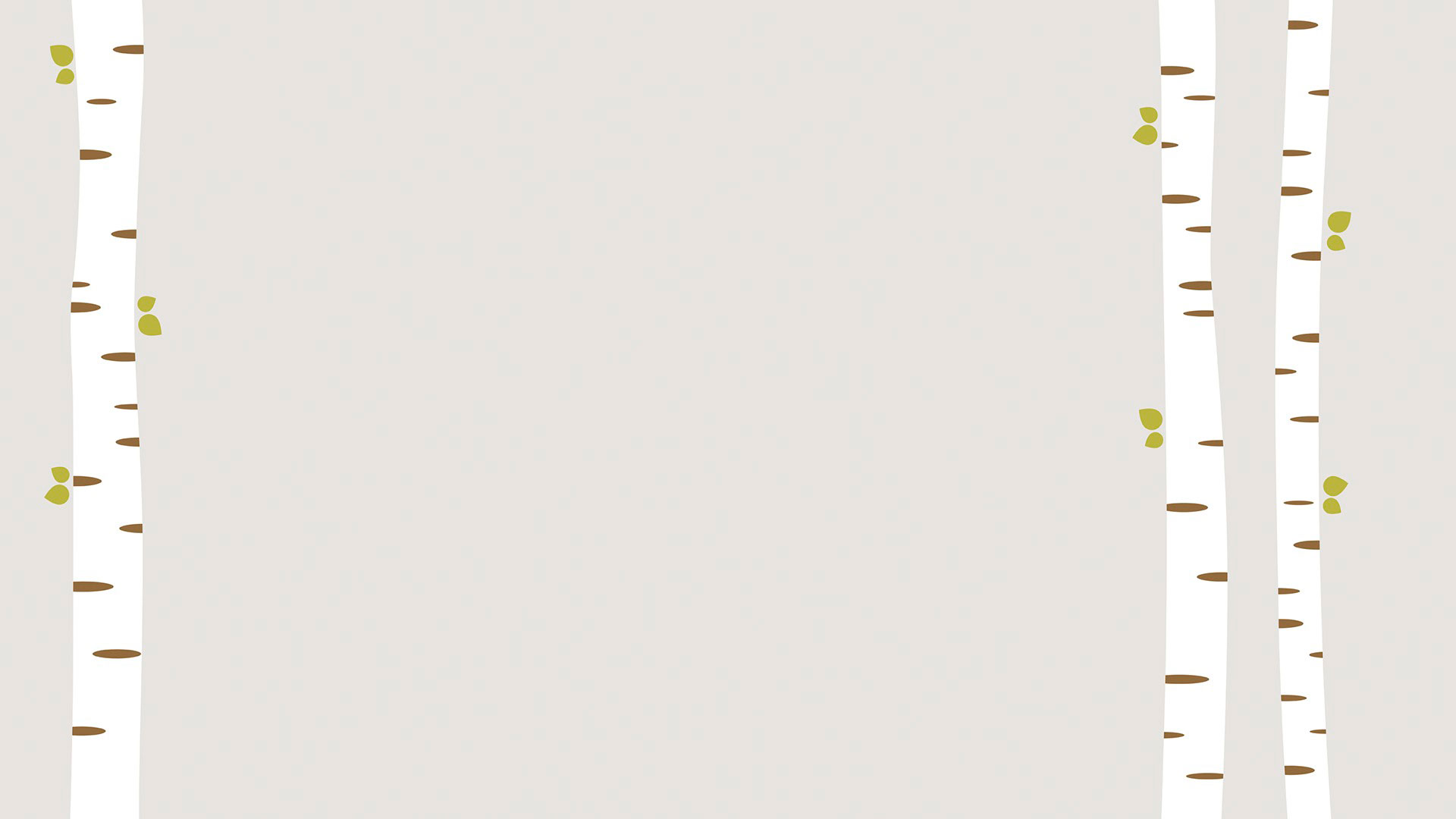 У кого уши 
на ногах?
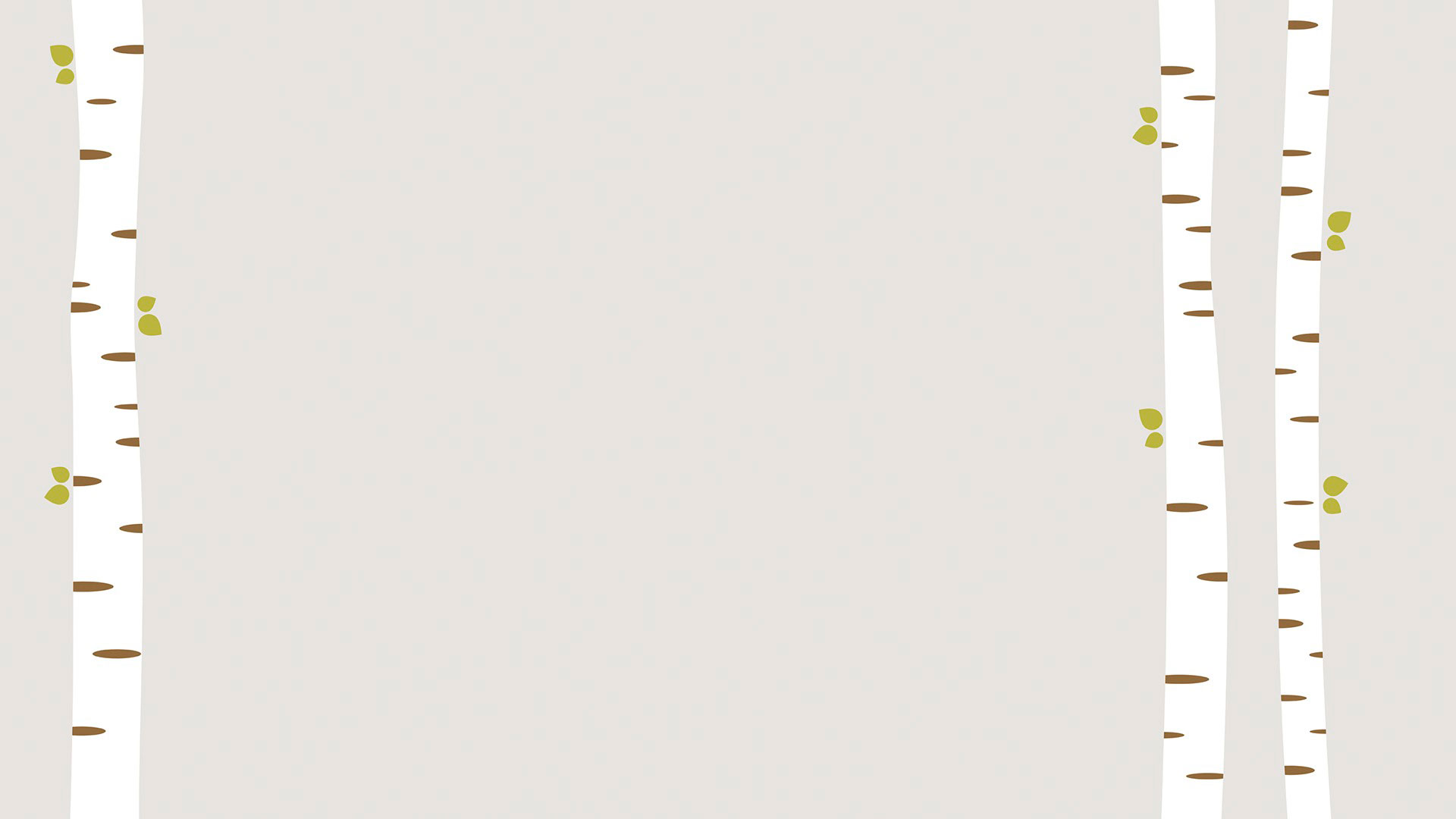 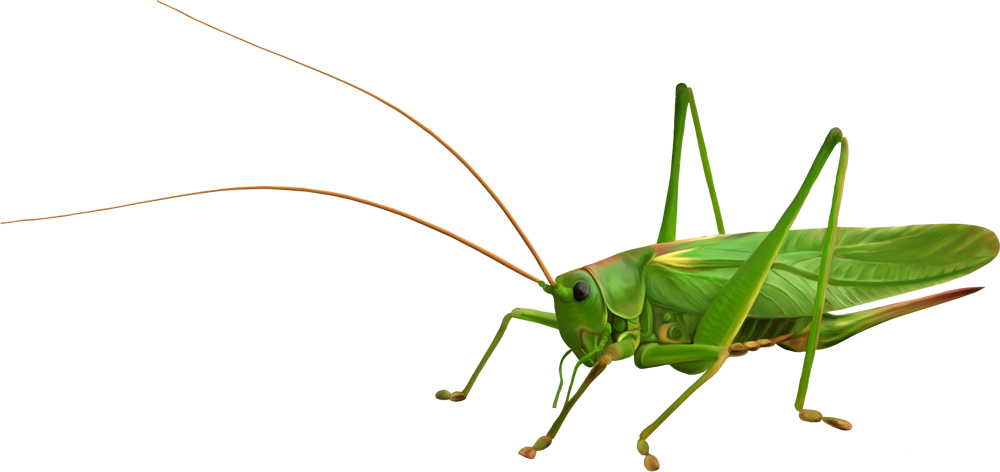 у кузнечика
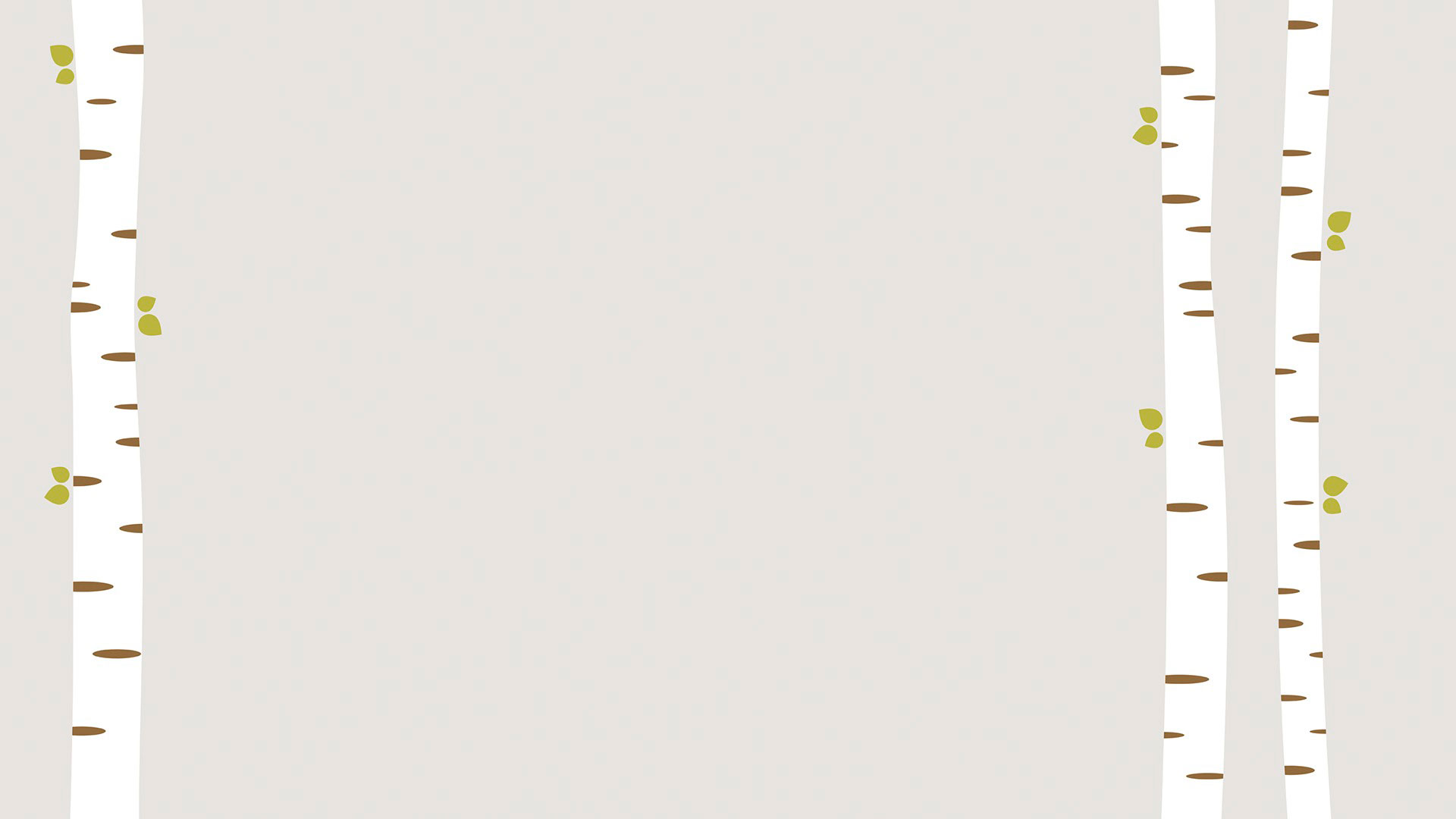 Кто охраняет лесную полянку от вредных мух?
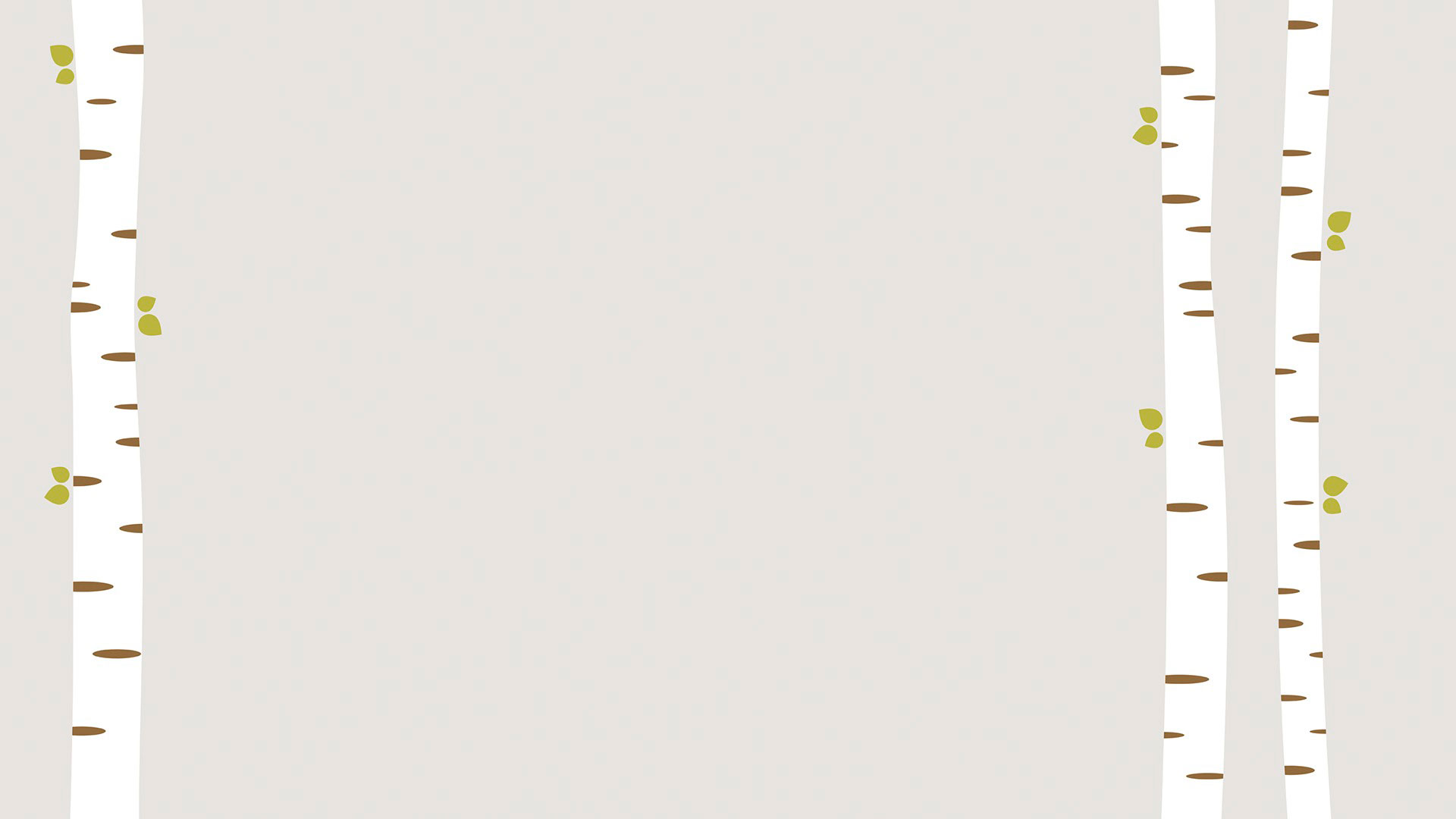 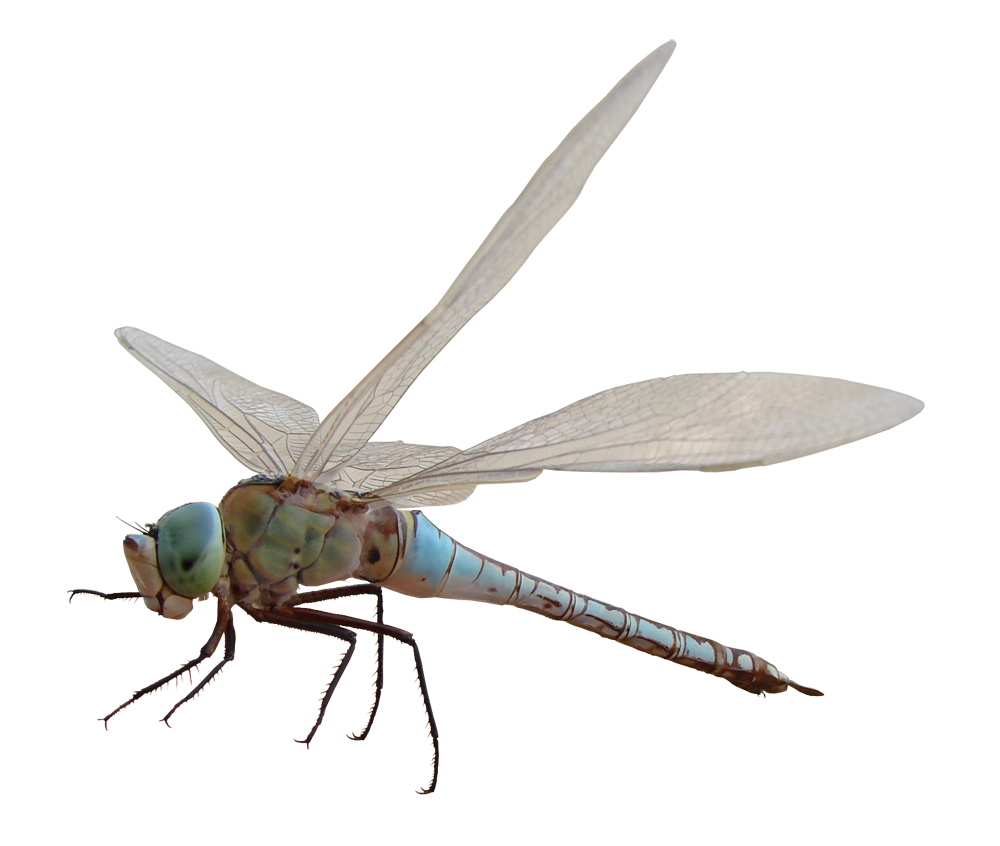 стрекозы
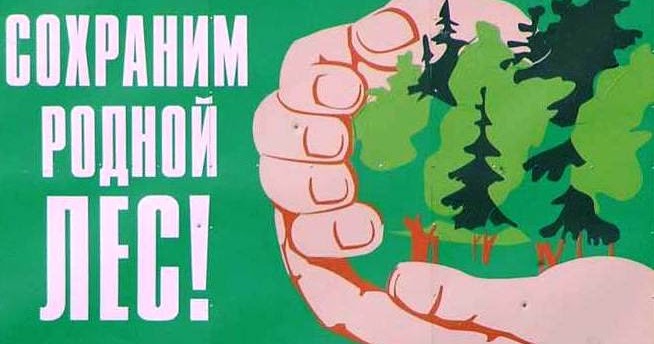 Источники информации
"Экологическое ассорти", ПедСовет,2001 г., №6
http://komanda-k.ru
https://ok.ru/voronazapoved Животный мир Тамбовской области Фауна этих лесов...
http://pozdravok.ru/pozdravleniya/prazdniki/den-lesa/
http://pozdravok.ru/pozdravleniya/prazdniki/den-lesa/